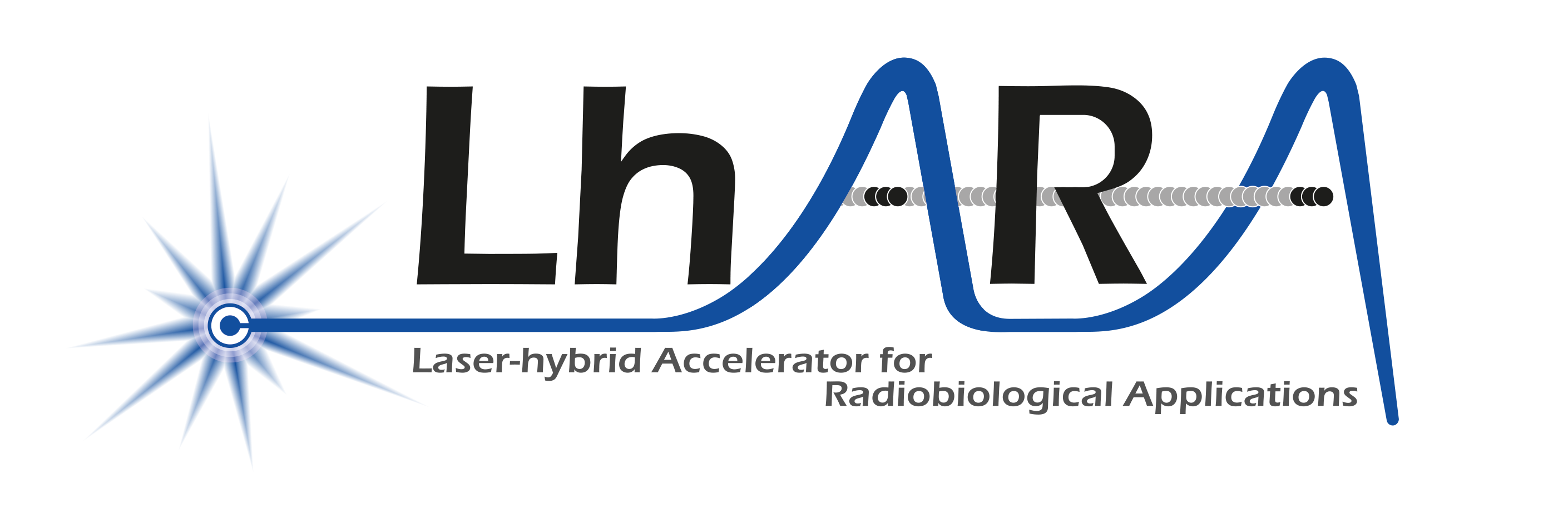 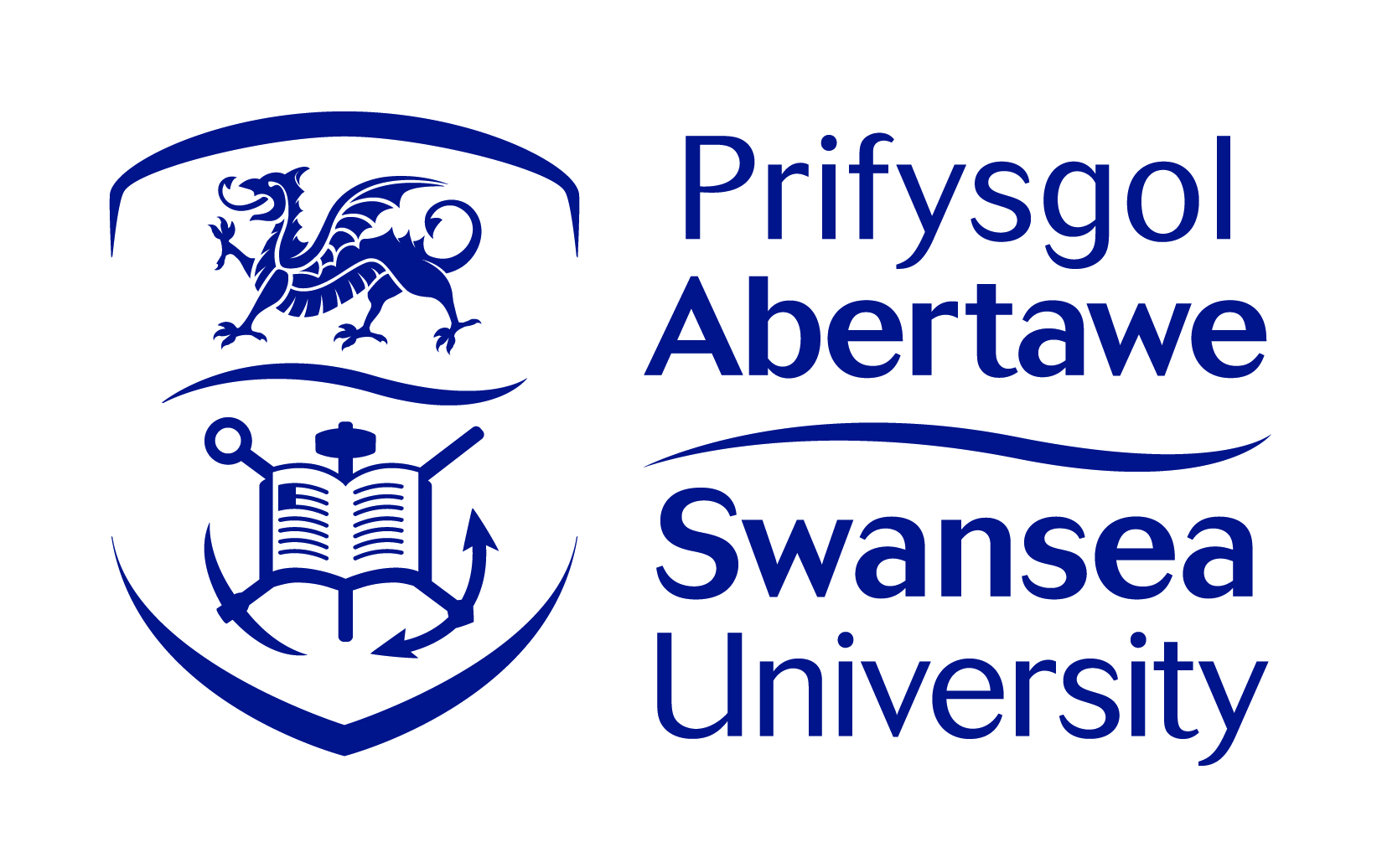 Proton and ion capture
Proton and ion capture progress (11th February 2025)
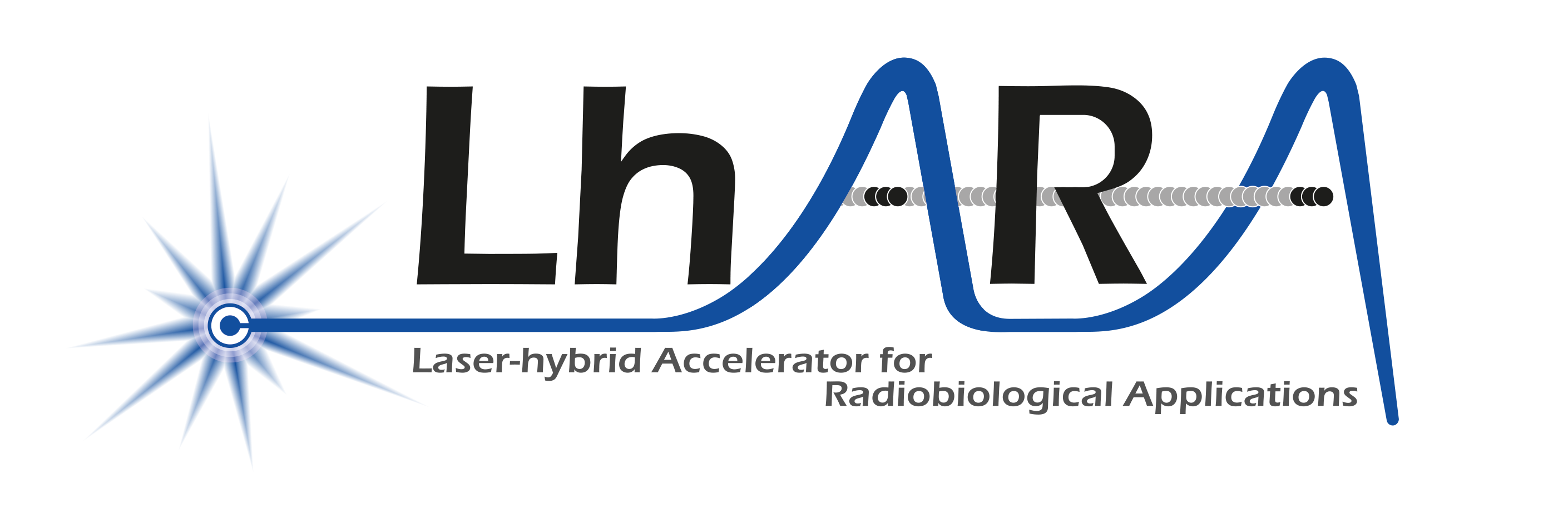 Gabor lens
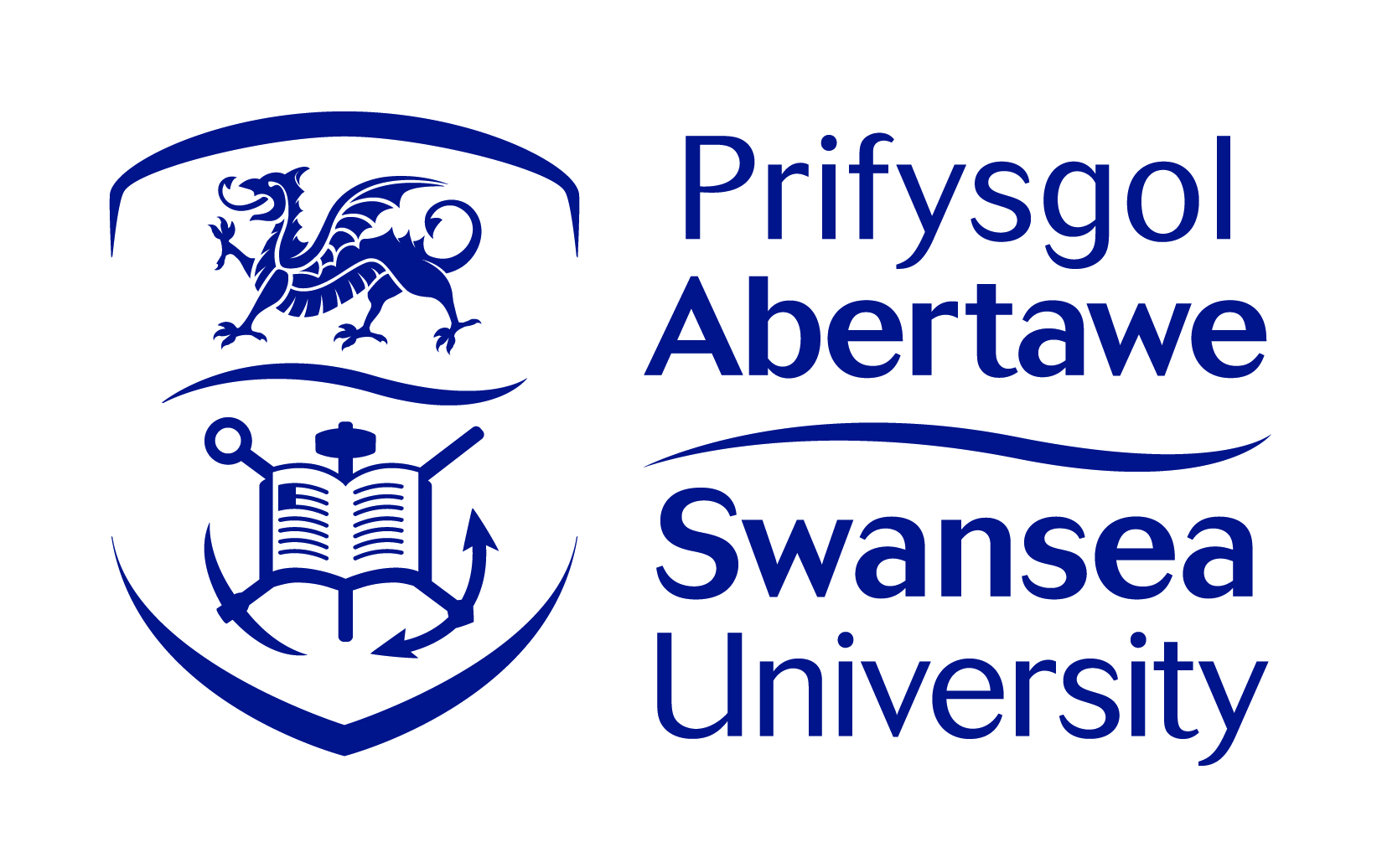 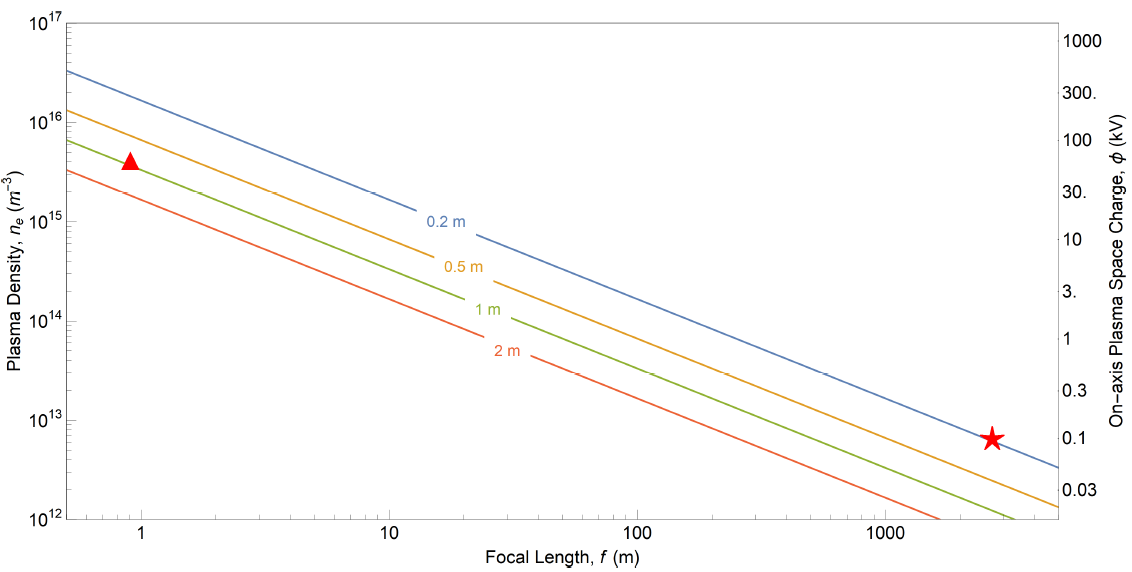 Plasma density: 4×1015 m-3
Radius: 3.65 cm
Length: 1 m
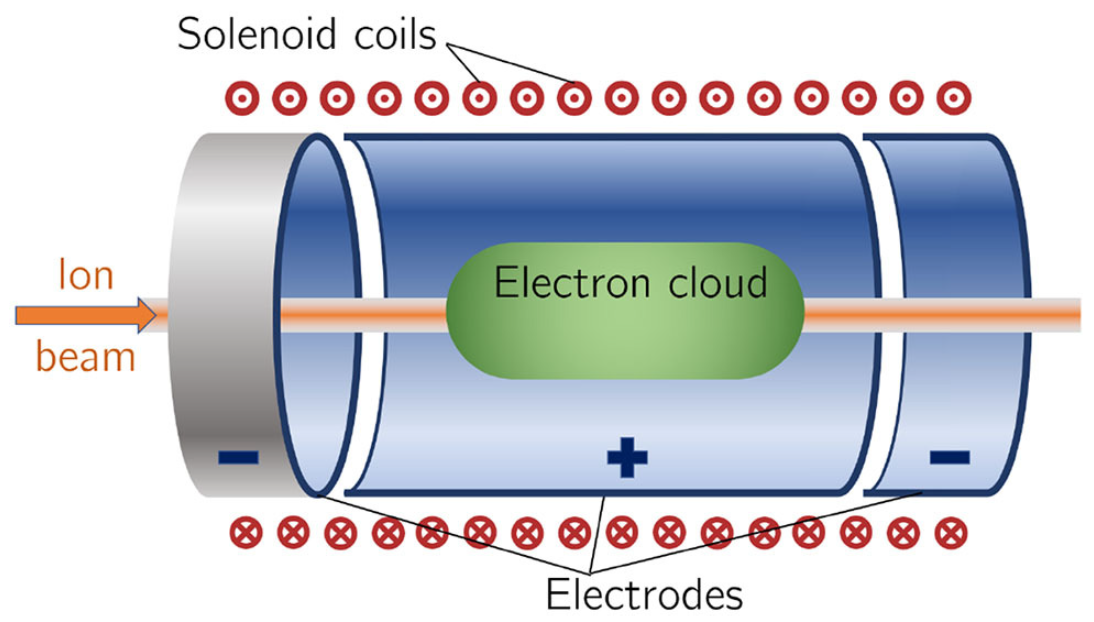 Aymar, G., Becker, T., Boogert, S., Borghesi, M., Bingham, R., Brenner, C., ... & Xiao, R. (2020). LhARA: the laser-hybrid accelerator for radiobiological applications. Frontiers in Physics, 8, 567738.
Proton and ion capture progress (11th February 2025)
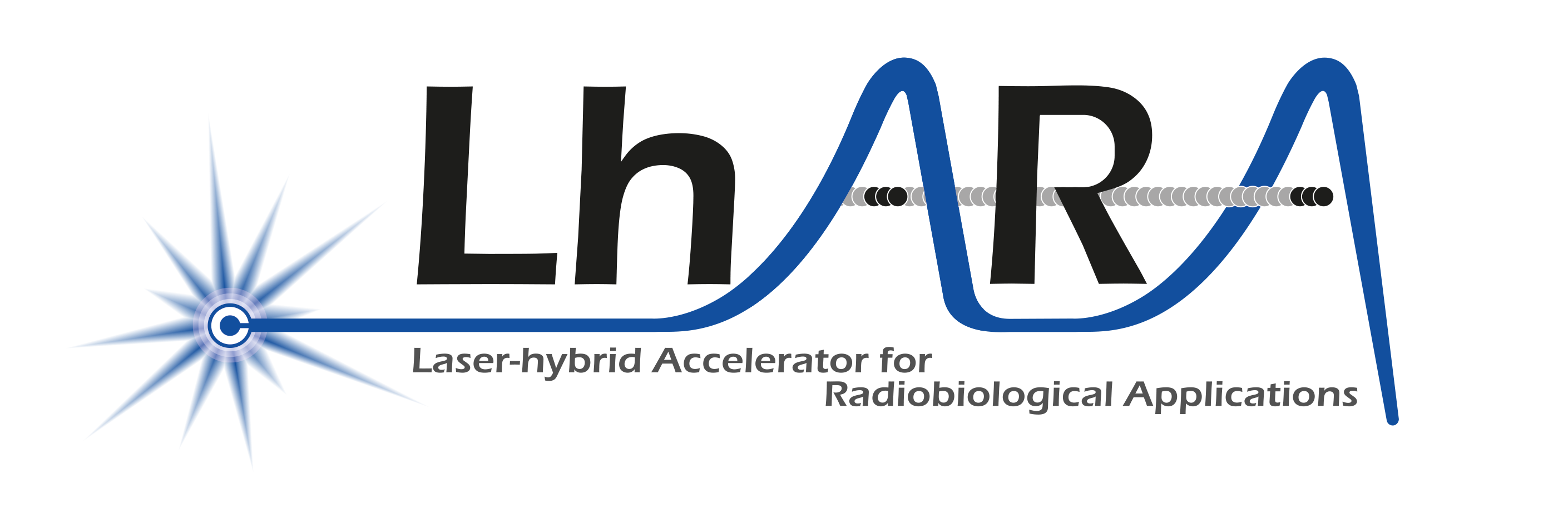 Experimental setup
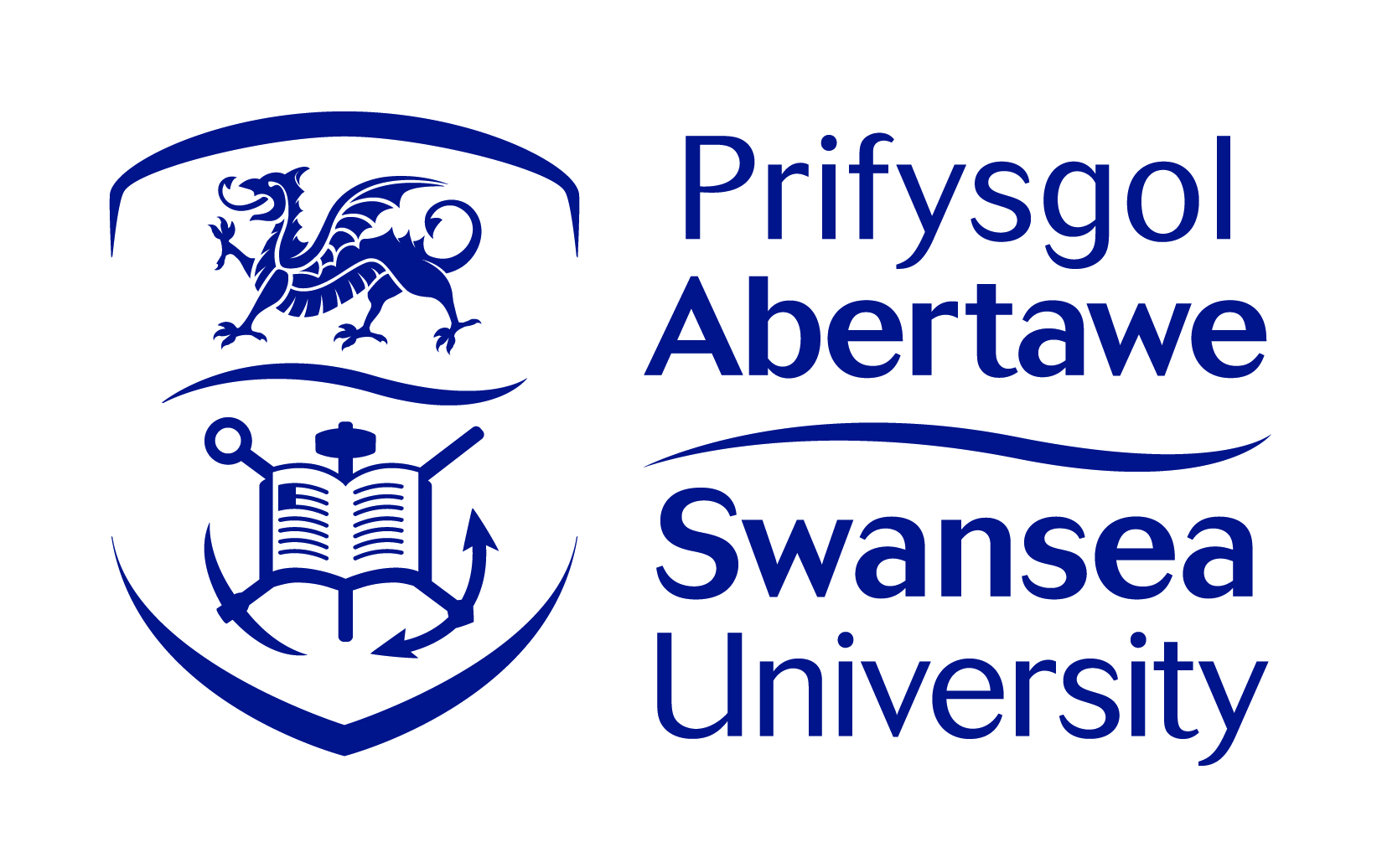 Electron source
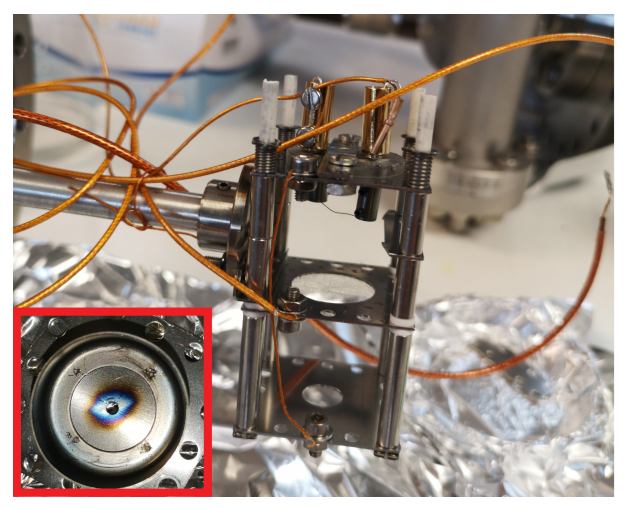 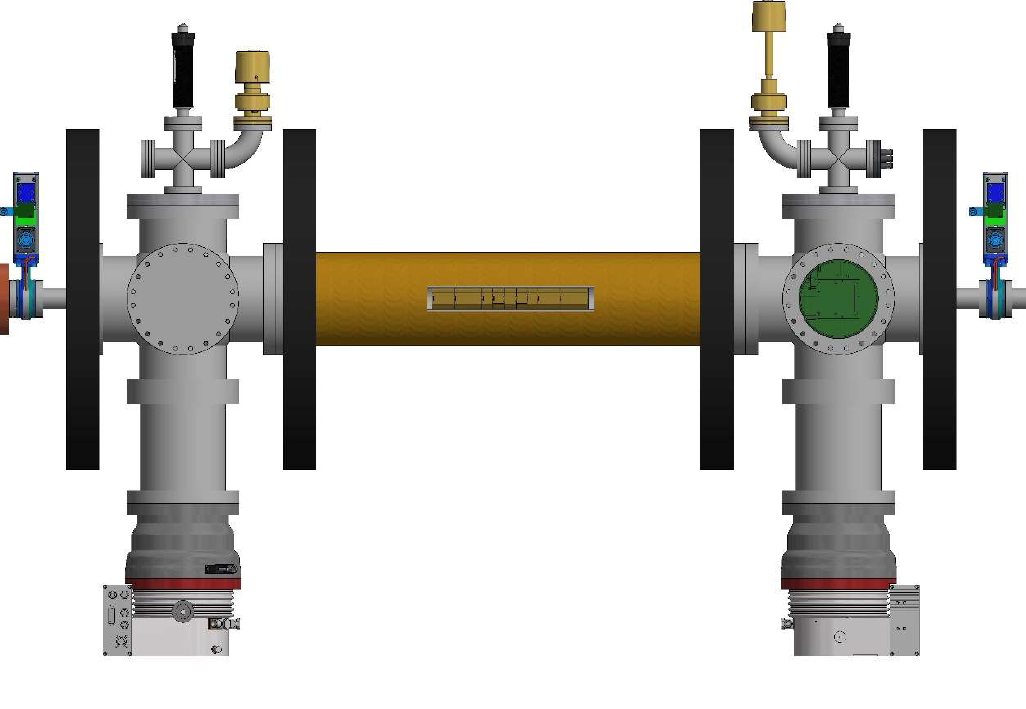 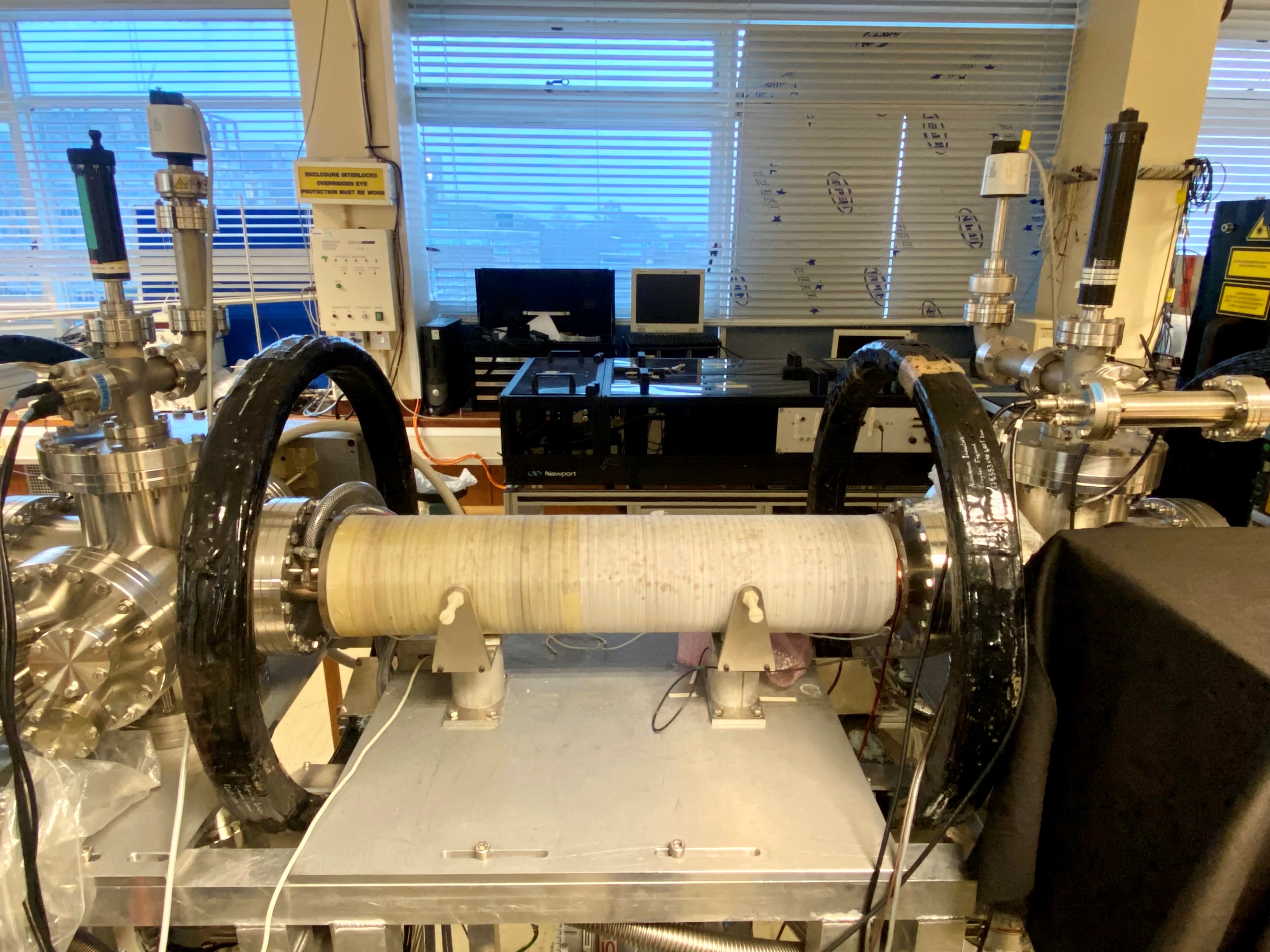 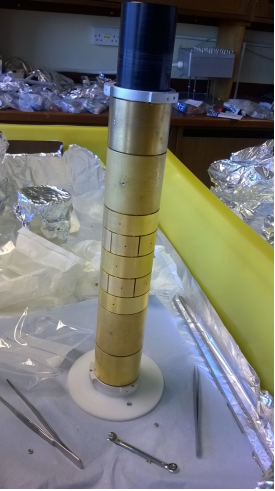 Phosphor screen
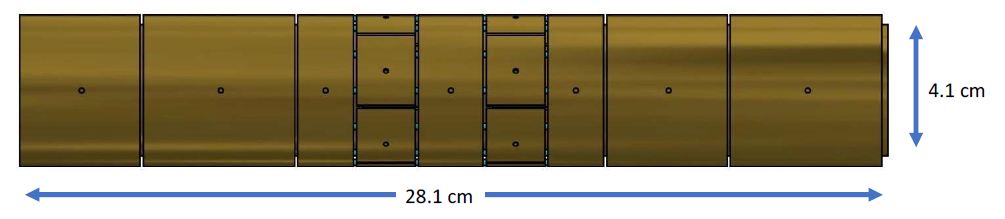 28.1cm
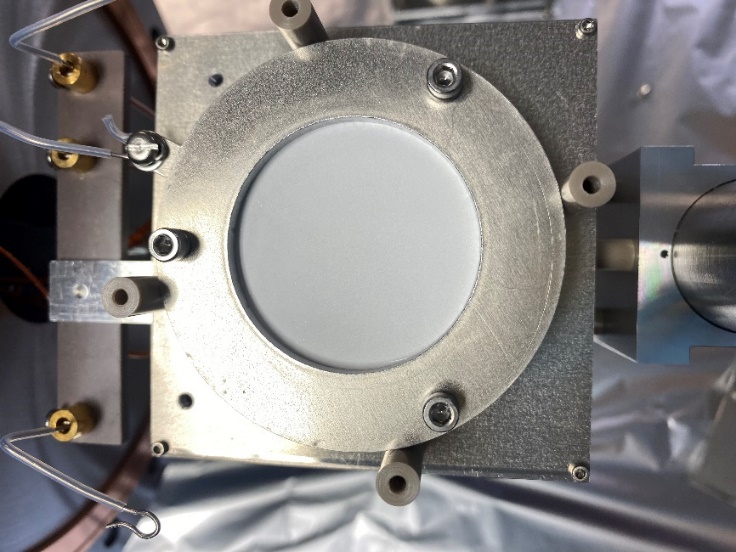 4.1cm
Proton and ion capture progress (11th February 2025)
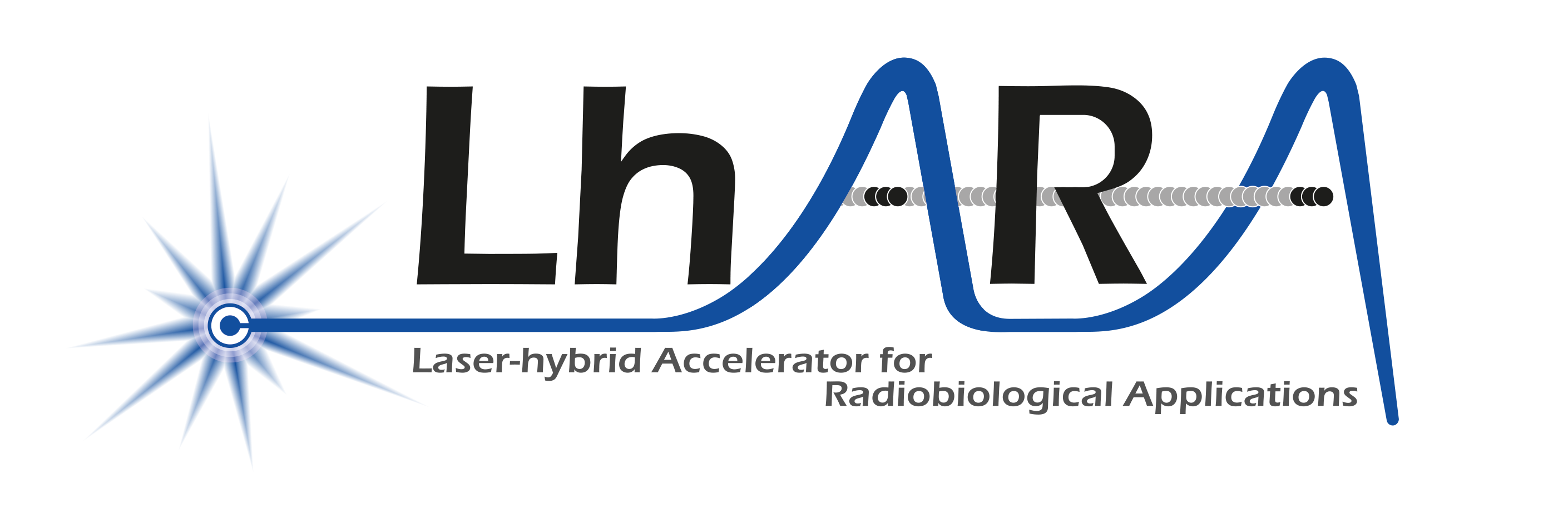 Previous results
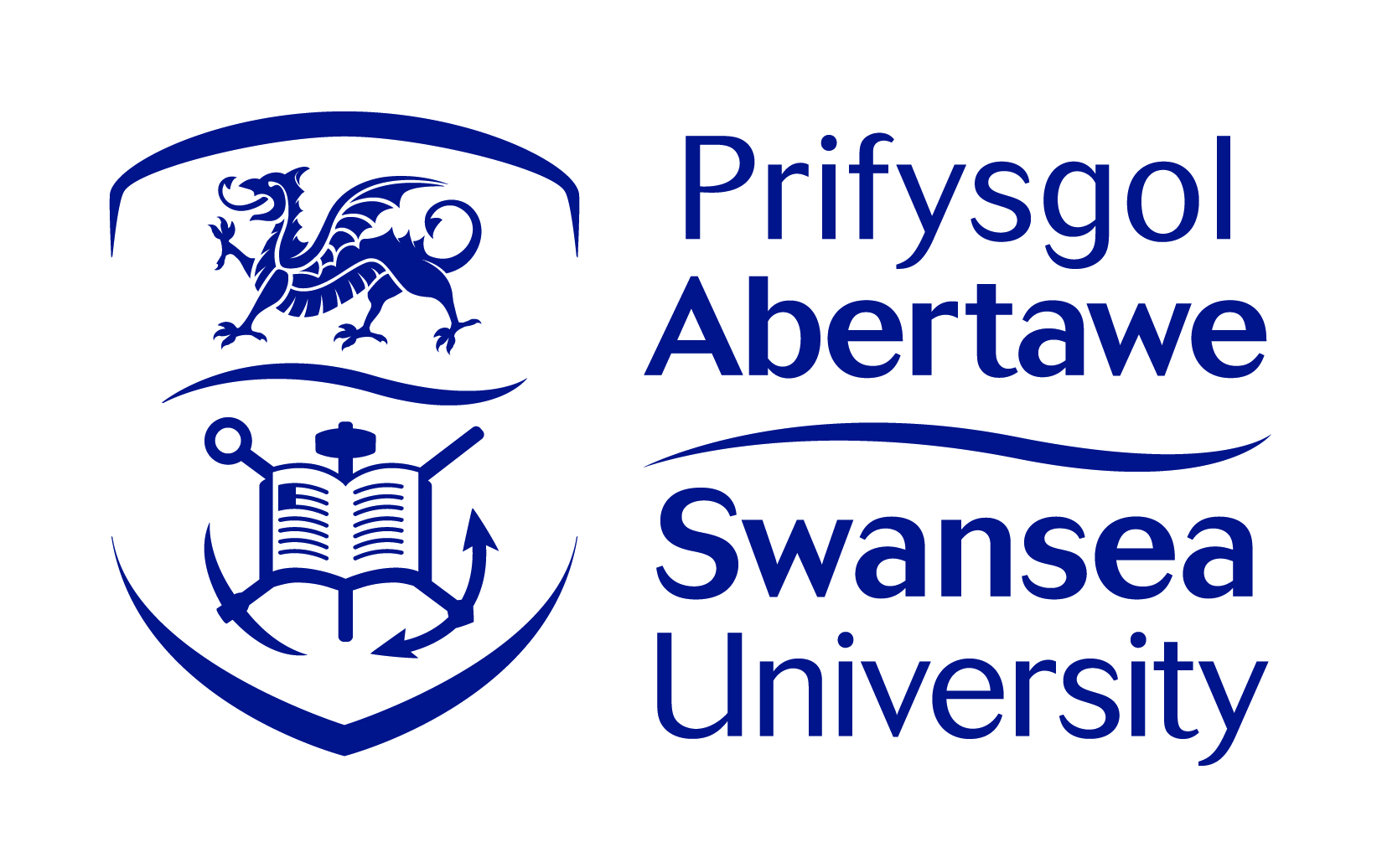 Rotating wall (RW) + Cooling gas (CO2)
Investigate the energy distribution of ions within the trap
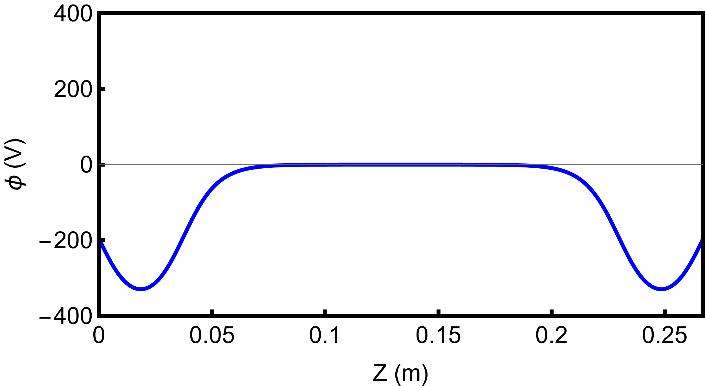 mm
1s
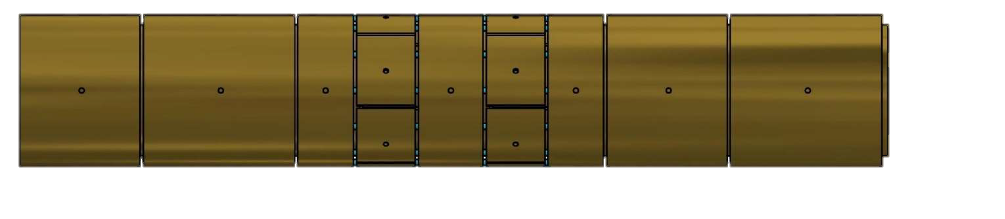 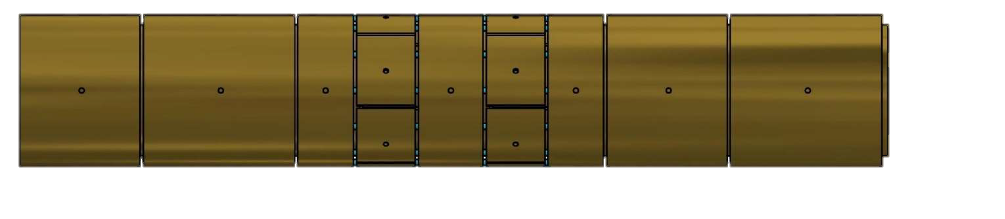 To
detector
e-
beam
RW
Phosphor
screen
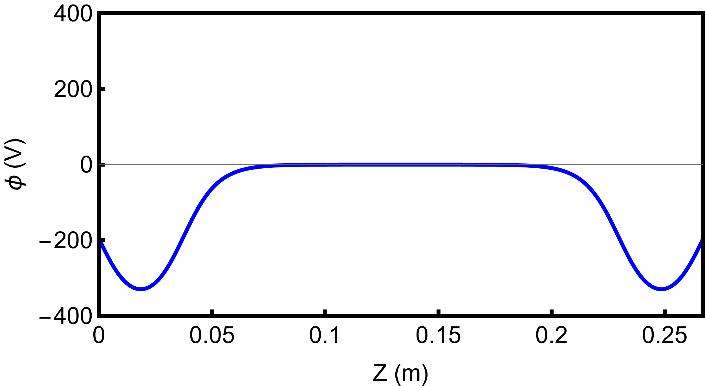 1s
Ions
Electrons
Electrons
Electrons
RW
Electrons
Electrons
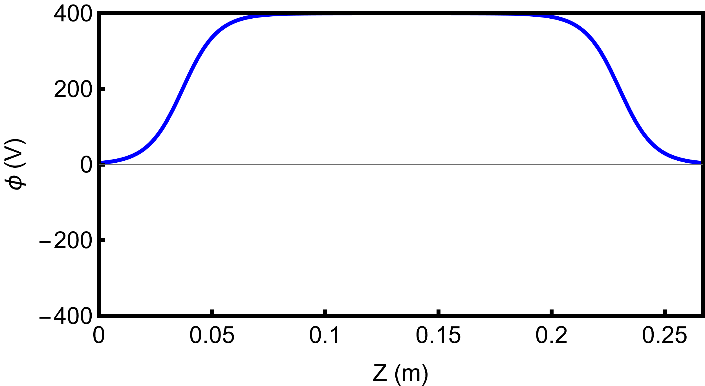 30ms
Ions
Ions
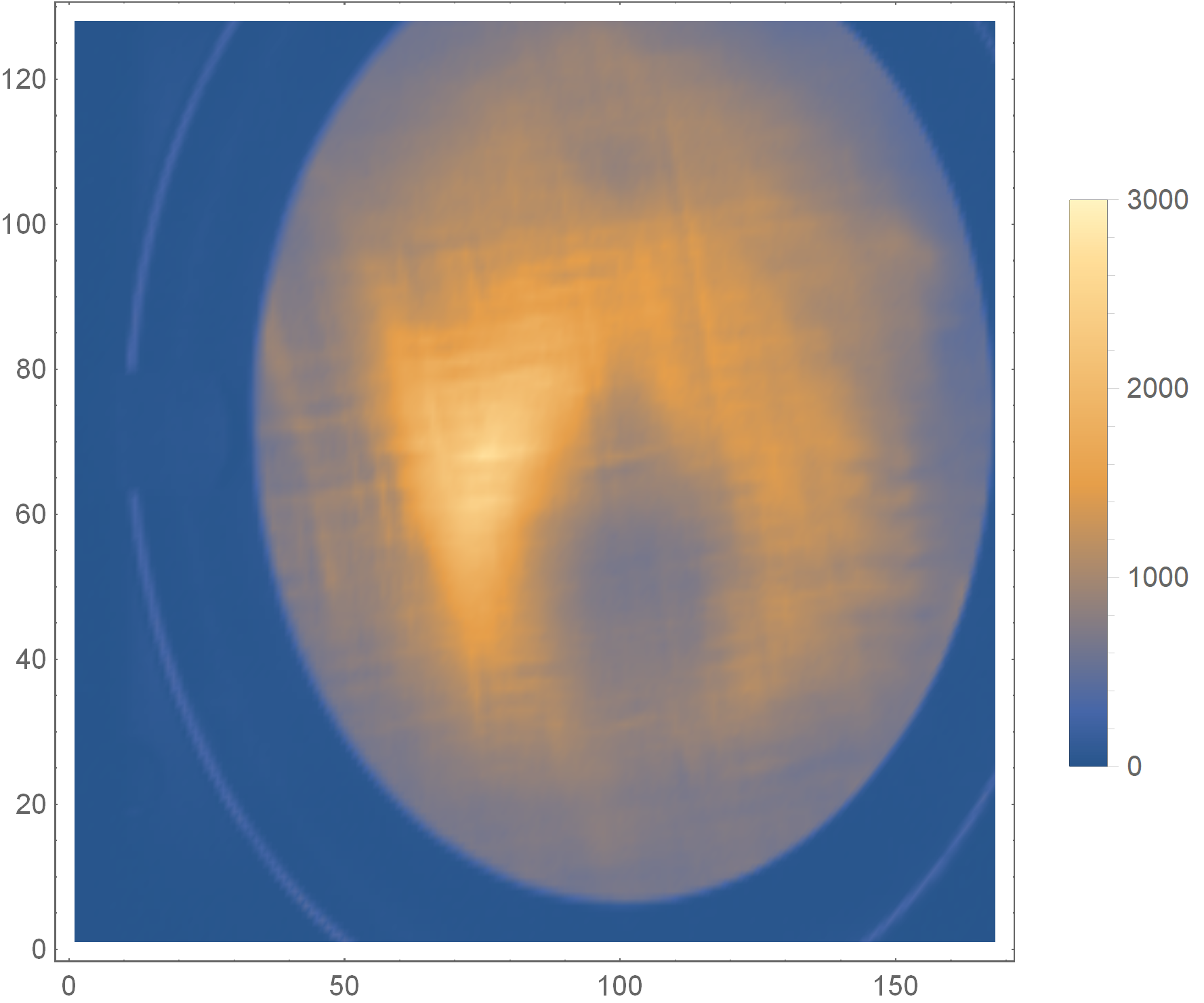 RW
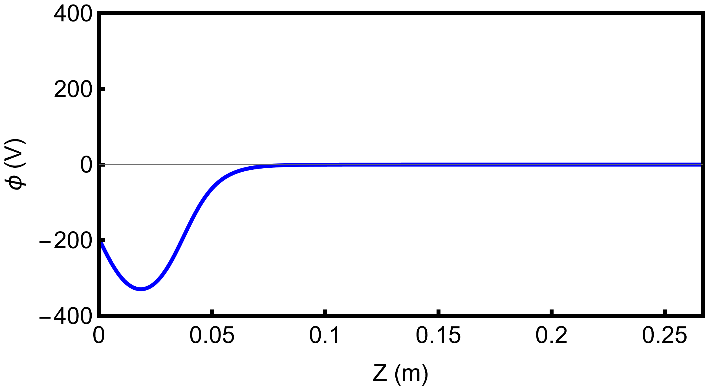 5ms
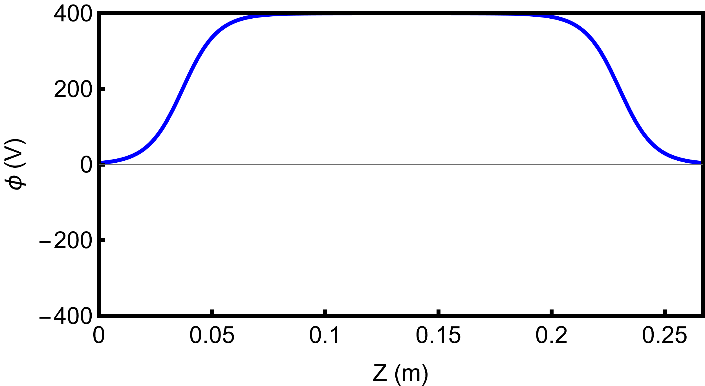 10ms
Electrons
Ions
Peak density: 1×1015 m-3
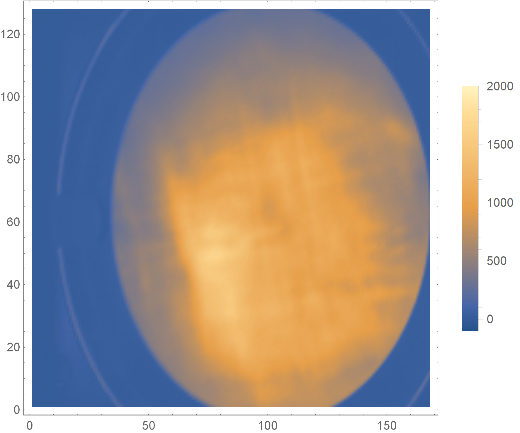 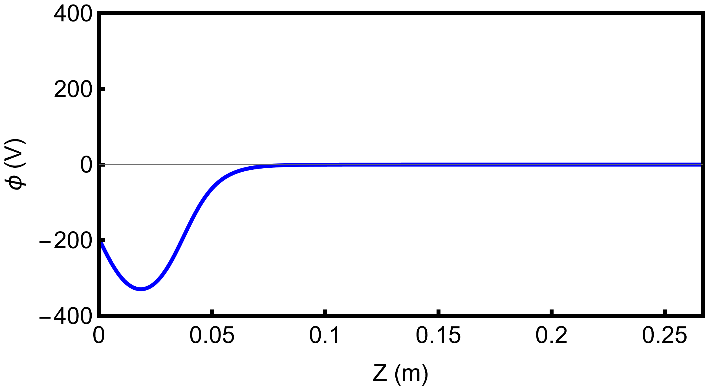 5ms
19
E19
37
E16
-
E12
E10
-
E4
19
E1
37
49
E18
E2
49
18
18
E17
E3
E11
21
Investigate energy distribution of the ions and e-
Experimental sequence (Trap depth: -400V)
1) Load: 1s
2) Hold: 17us
3) RW: 13 MHz, 2.95 Vpp, 1 s
4) Lift the trap + RW: 10ms 
5) RW: 30ms + Trigger Picoammeter
6) Turn off RW: 10ms
7) Drop the trap + Dump + Trigger digitizer + Trigger CAM: 5ms
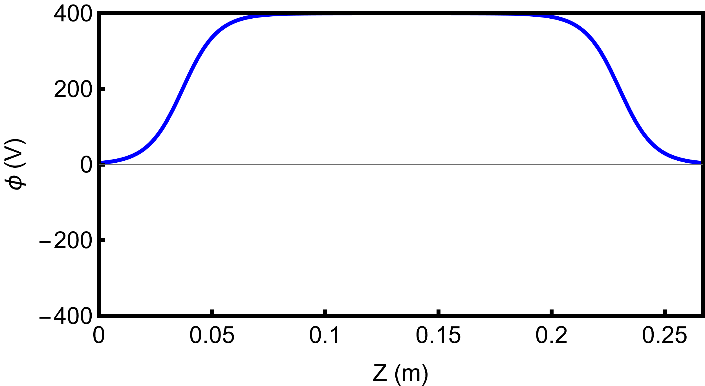 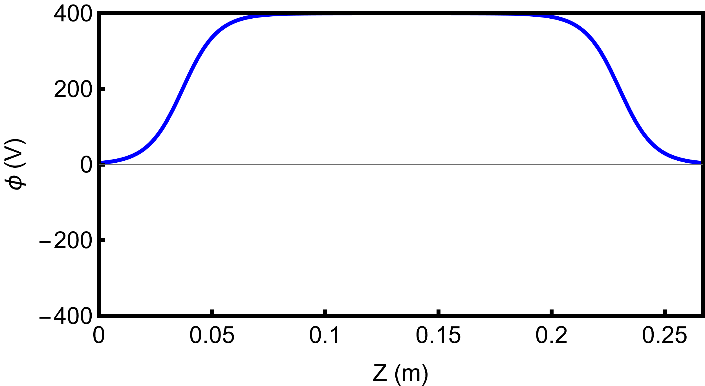 RW
RW
e-
Electrons
Electrons
Grid (0 V to 400V)
Grid (0 V to -10V)
Ions
+27V
-27V
A
A
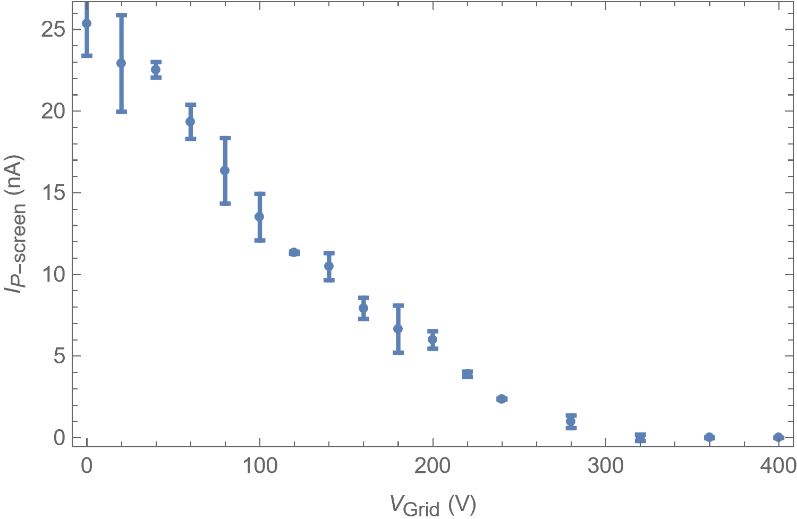 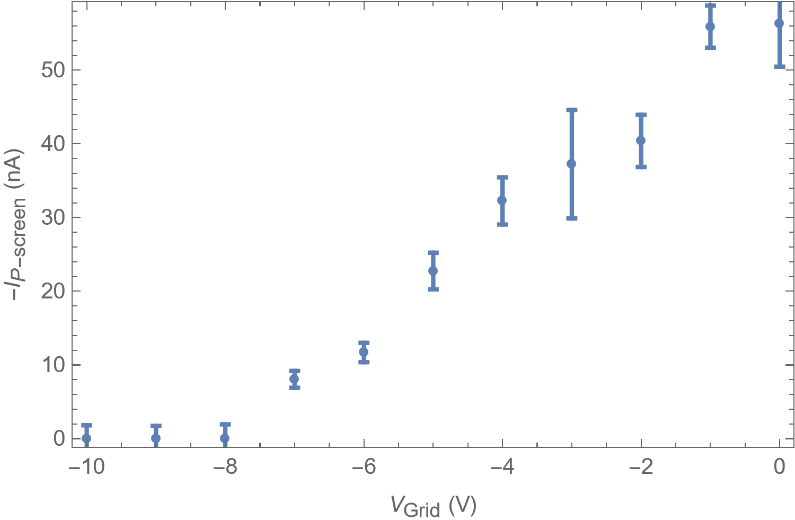 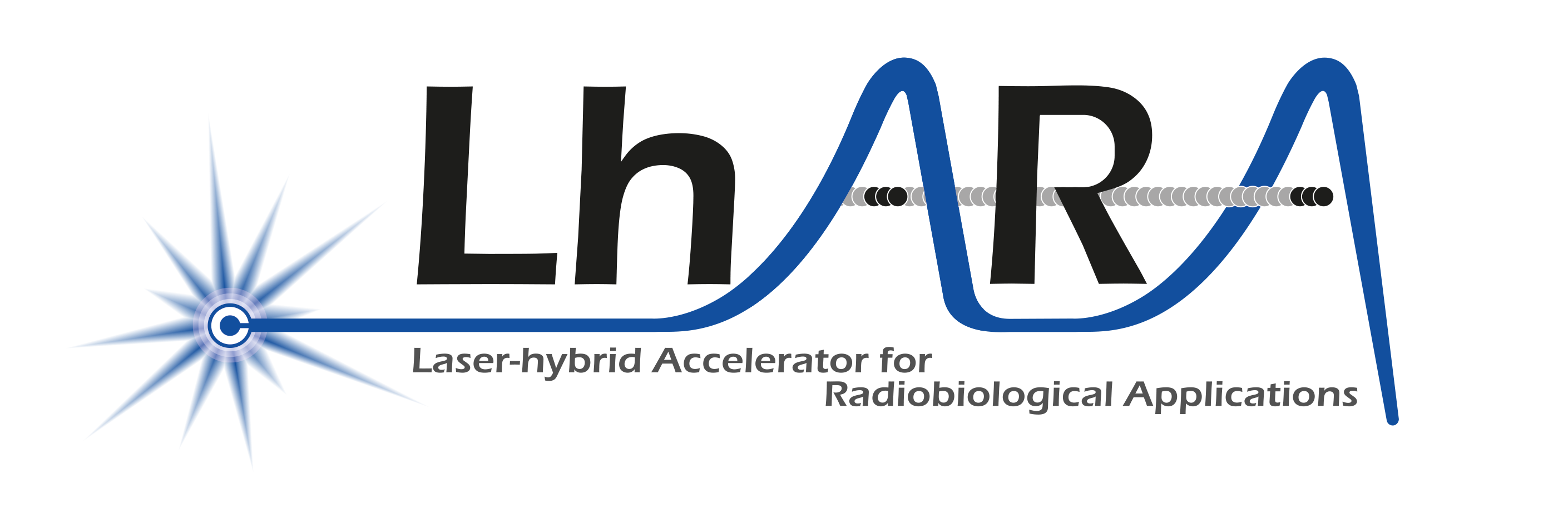 Previous results
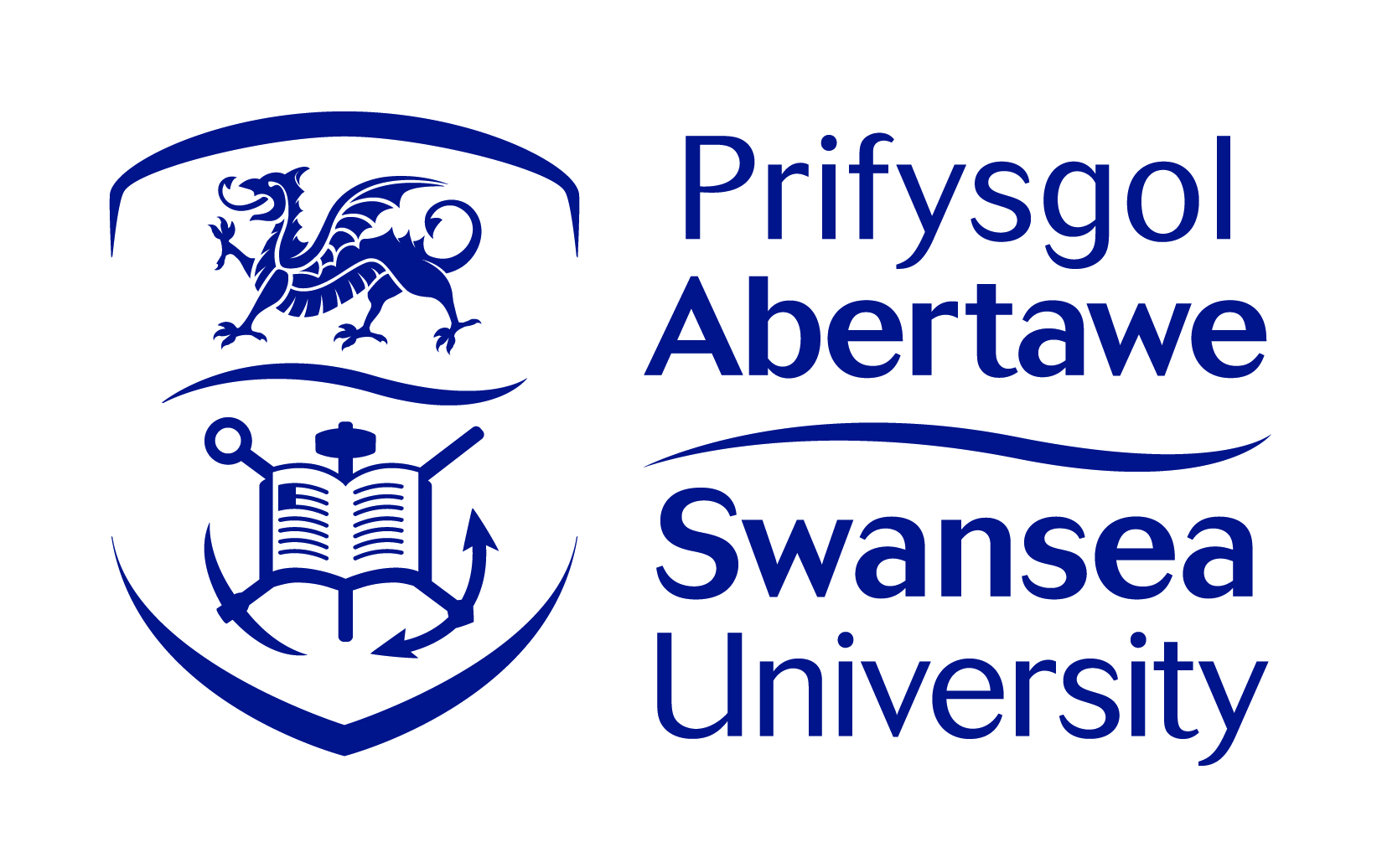 Rotating wall (RW) + Cooling gas (CO2)
Investigate the energy distribution of ions within the trap
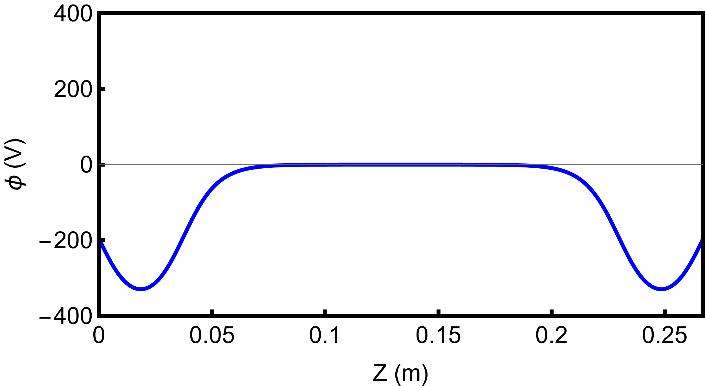 mm
1s
2) Investigate the plasma profile
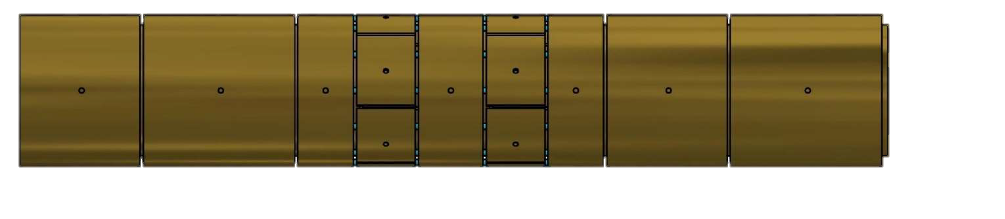 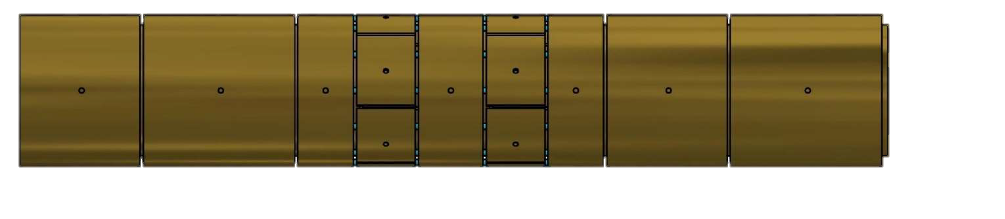 To
detector
e-
beam
RW
Phosphor
screen
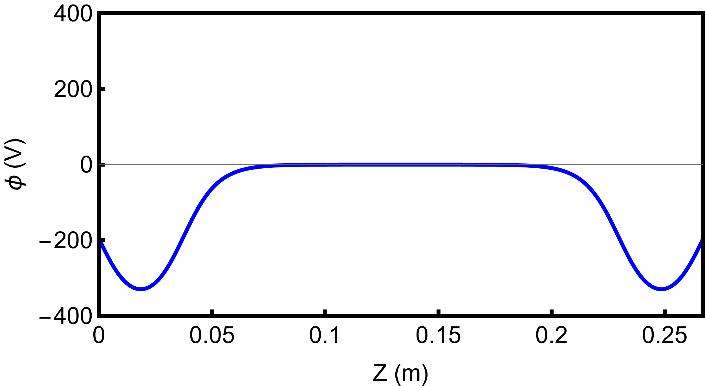 1s
Ions
Electrons
Electrons
Electrons
RW
Electrons
Electrons
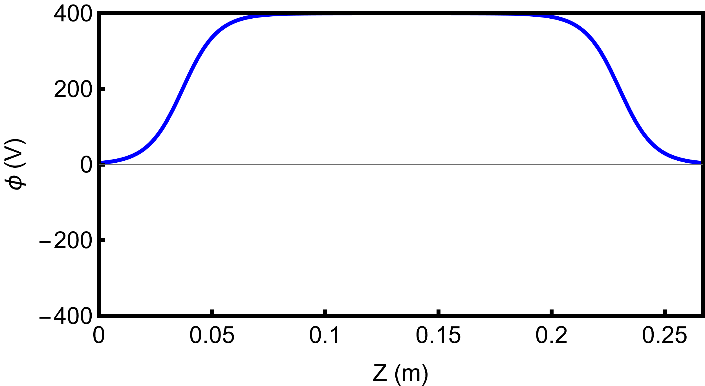 30ms
Ions
Ions
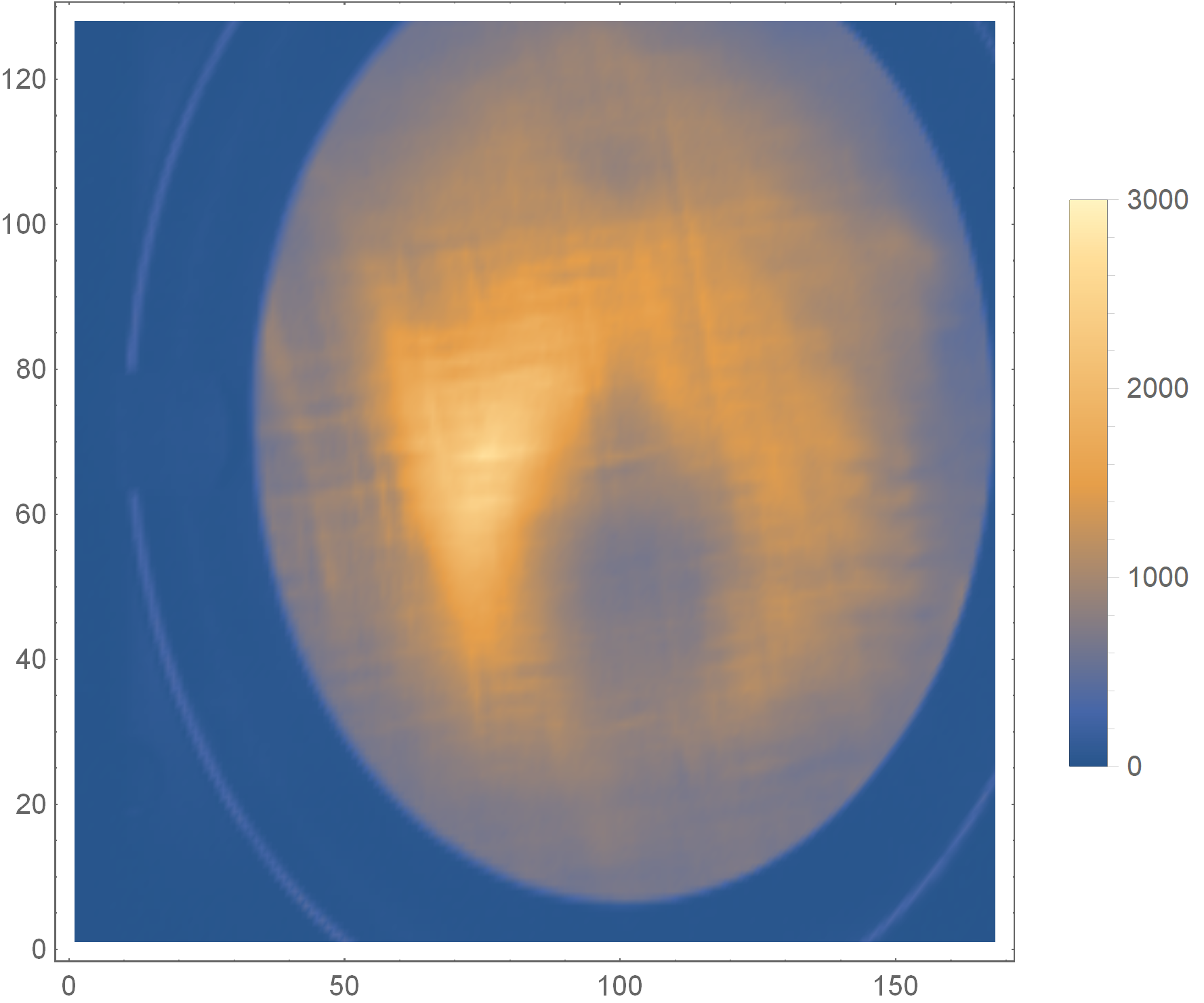 RW
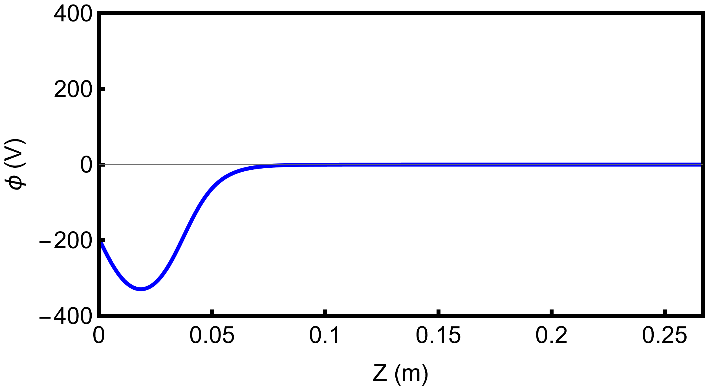 5ms
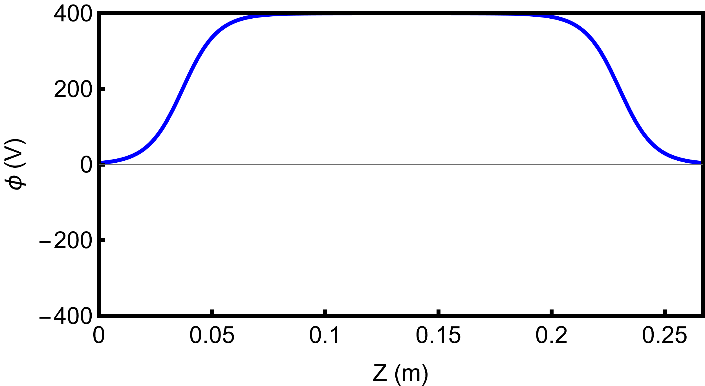 10ms
Electrons
Ions
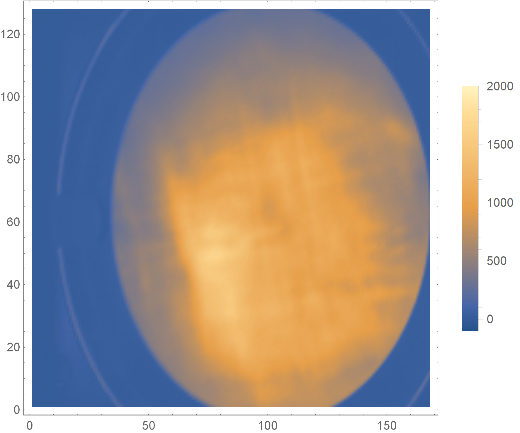 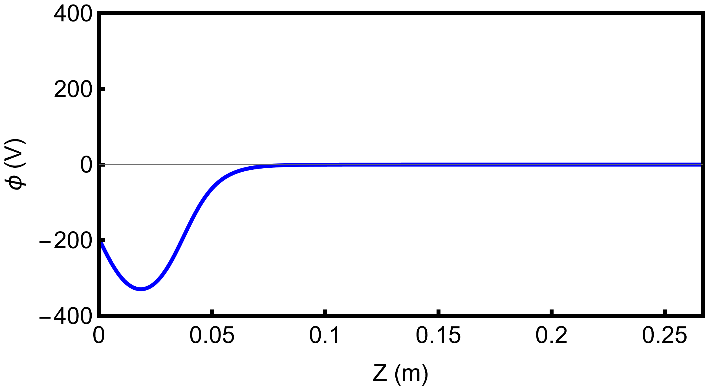 5ms
19
E19
37
E16
-
E12
E10
-
E4
19
E1
37
49
E18
E2
49
18
18
E17
E3
E11
21
Scan the P-screen position (to check the plasma profile and 
					       		   	damaged areas on the p-screen)
13/11/1124 (Wed)

100.75mm: 20241113115748
94.5mm: 20241113112925
88.25mm: 20241113113550
82mm: 20241113114529
Experimental sequence (Trap depth: -400V) 
1) Load: 1s
2) Hold: 17us
3) RW: 13 MHz, 2.95 Vpp, 1s
4) Lift the trap + RW: 10ms 
5) Turn off RW: 10ms
6) Drop the trap + Dump + Trigger digitizer + Trigger CAM: 5ms
+6.25 mm
15.734×109 e-
original position
16.032×109 e-
-6.25 mm
15.758×109 e-
-12.5 mm
15.652×109 e-
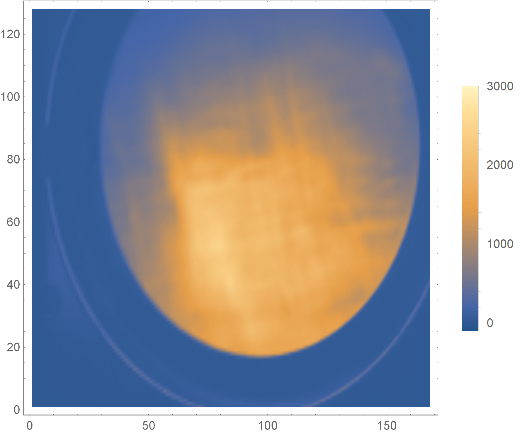 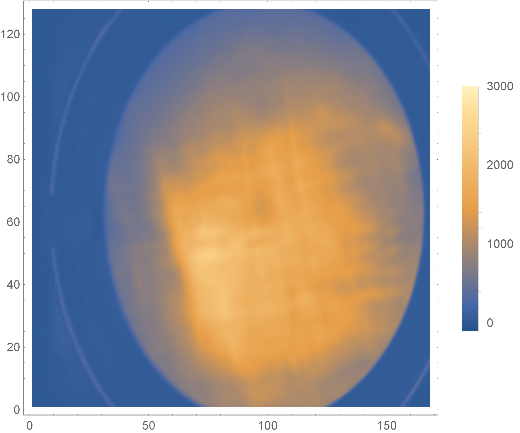 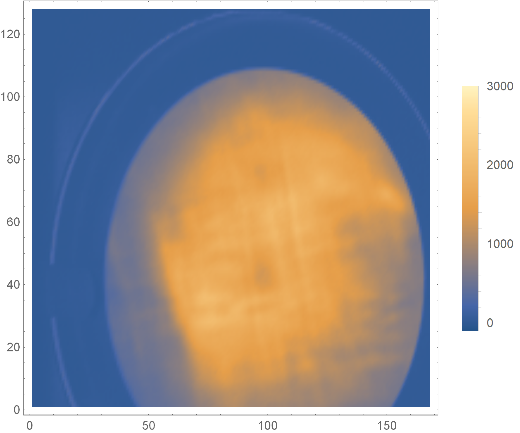 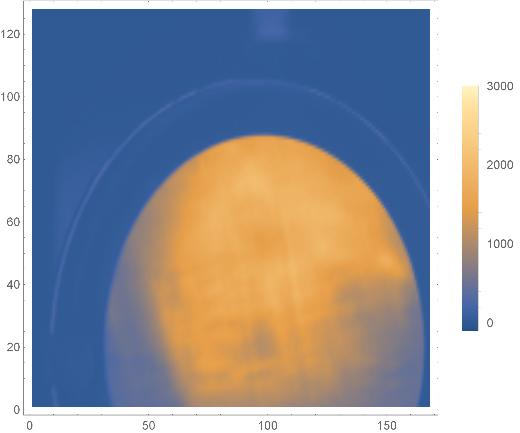 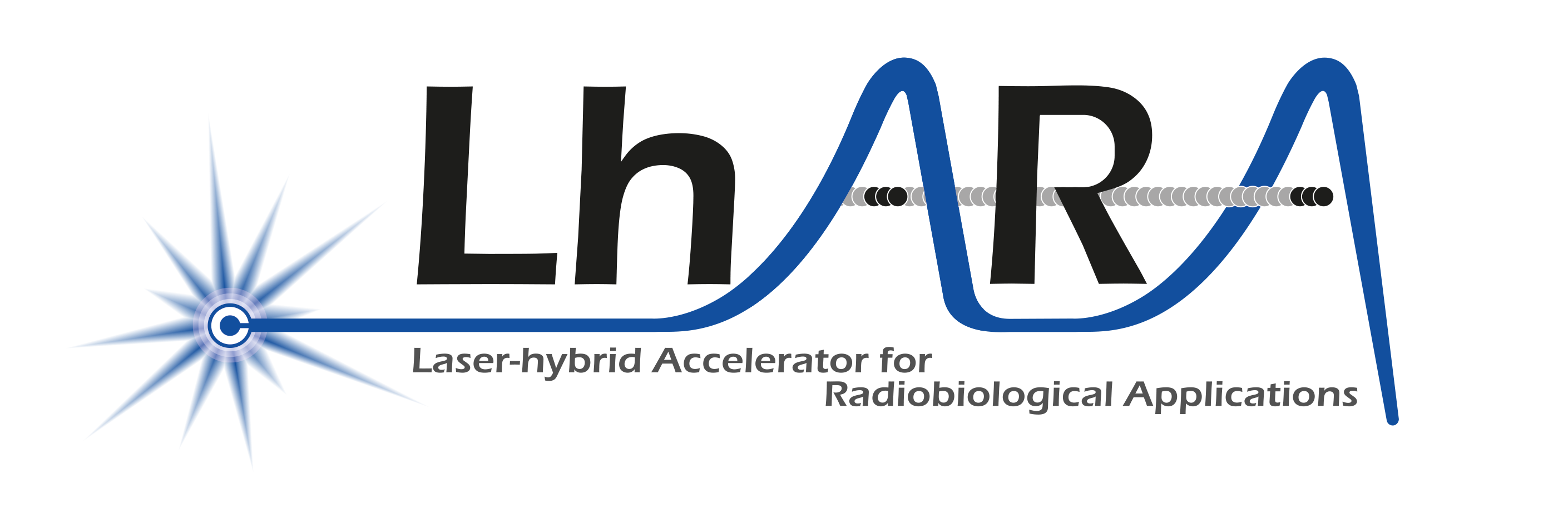 Previous results
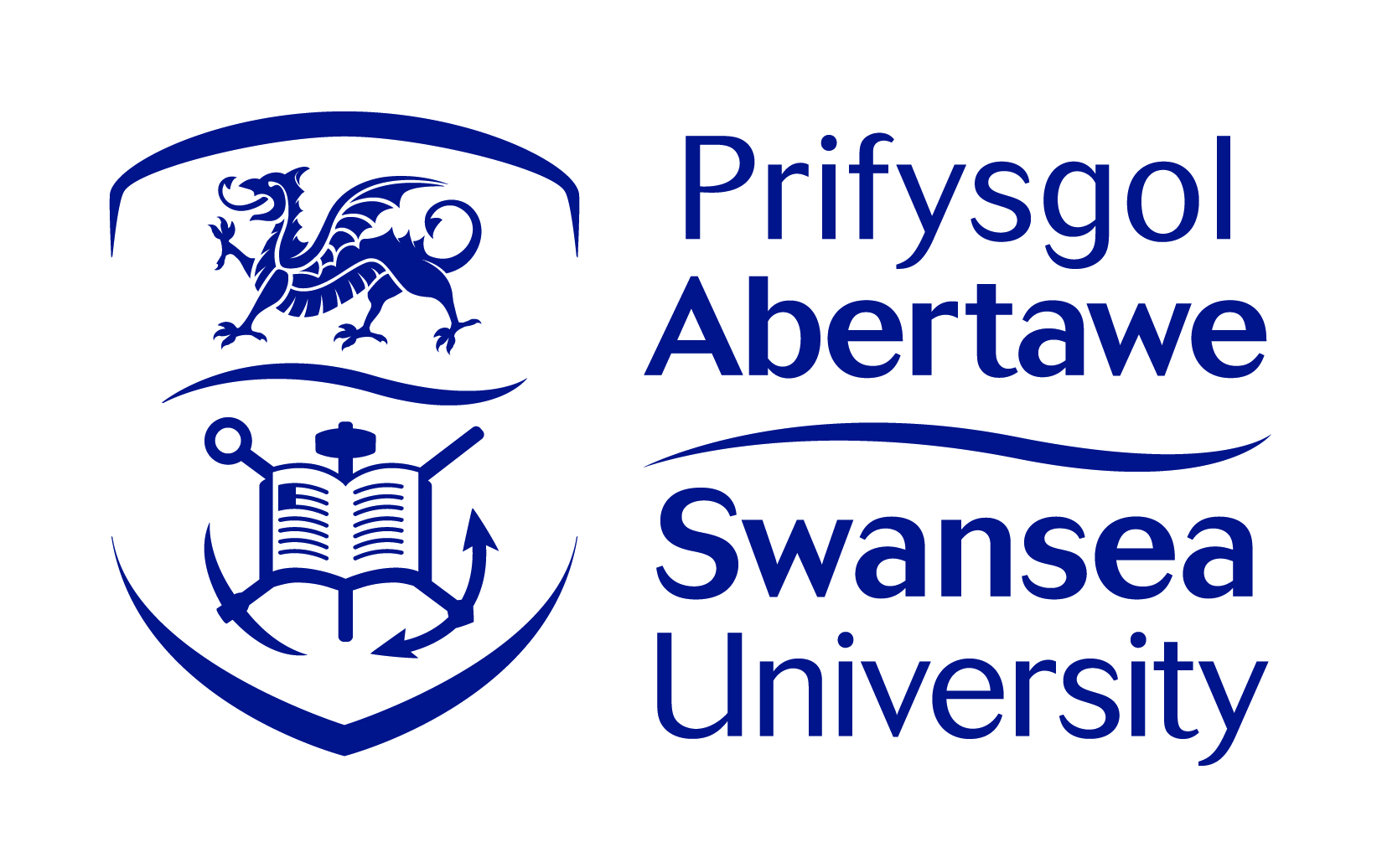 Electron source
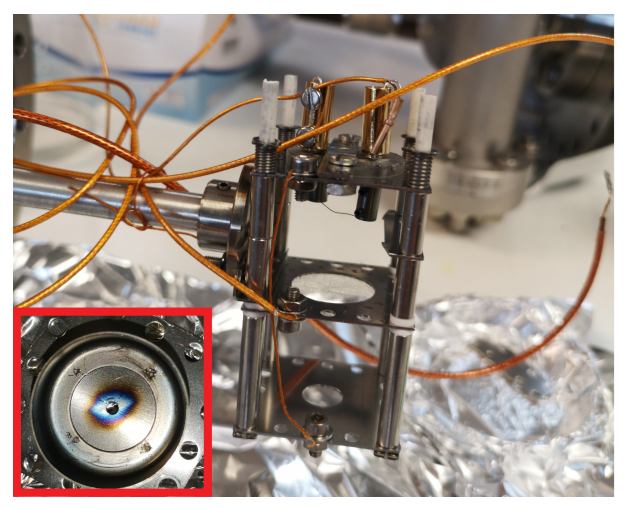 Investigate the energy distribution of ions within the trap
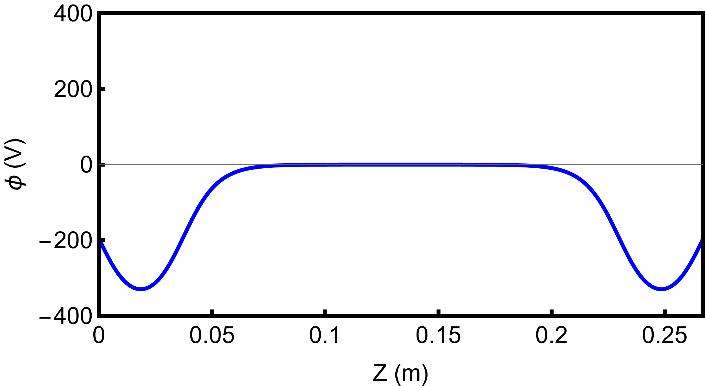 1s
2) Investigate the plasma profile
RW
Ions
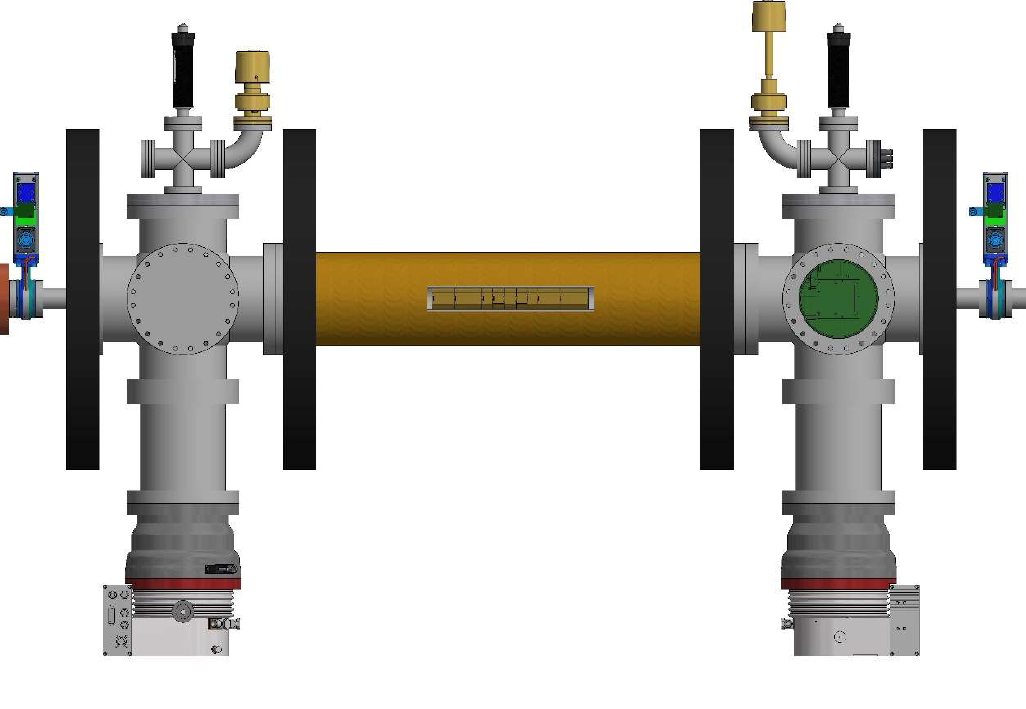 Electrons
Electrons
Electrons
Electrons
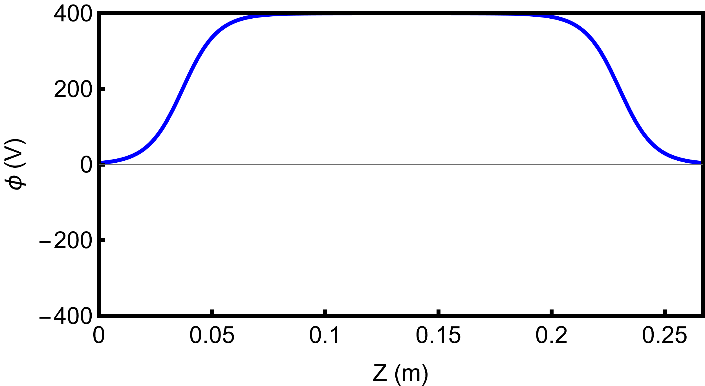 30ms
Ions
RW
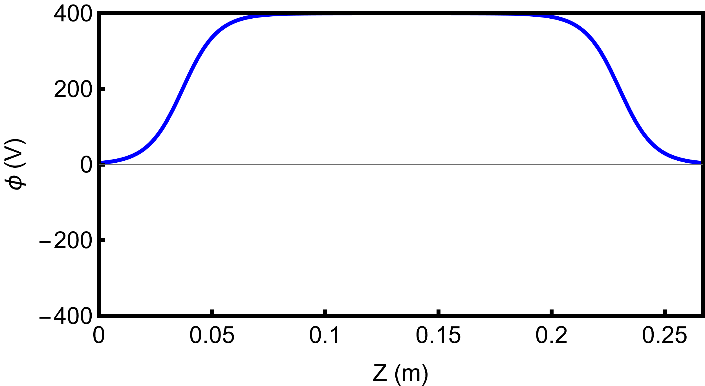 Proton/
Ion beam
10ms
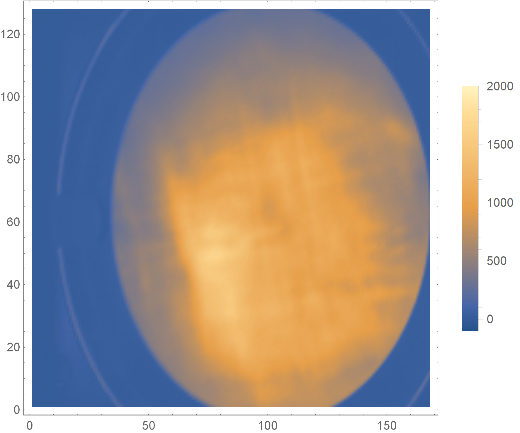 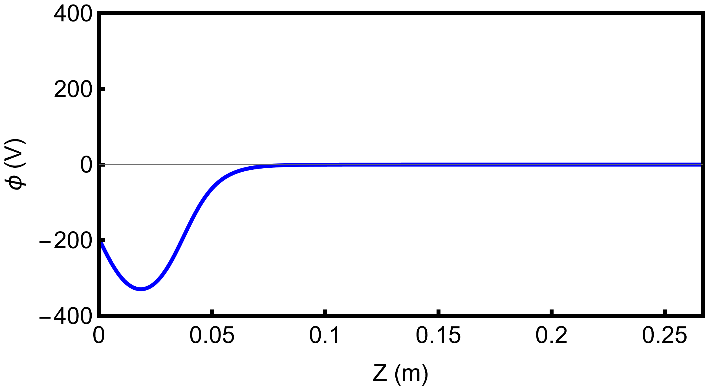 5ms
3) Effect of E-gun position on the plasma
Deliberately misalign the E-gun
29.6mm: 20250128160814
31.6mm: 20250128160318
33.6mm: 20250128160126
35.6mm: 20250128155910
37.6mm: 20250128155602
39.6mm: 20250128153015
41.6mm: 20250128153252
43.6mm: 20250128153502
45.6mm: 20250128154818
47.6mm: 20250128155139
49.6mm: 20250128155357
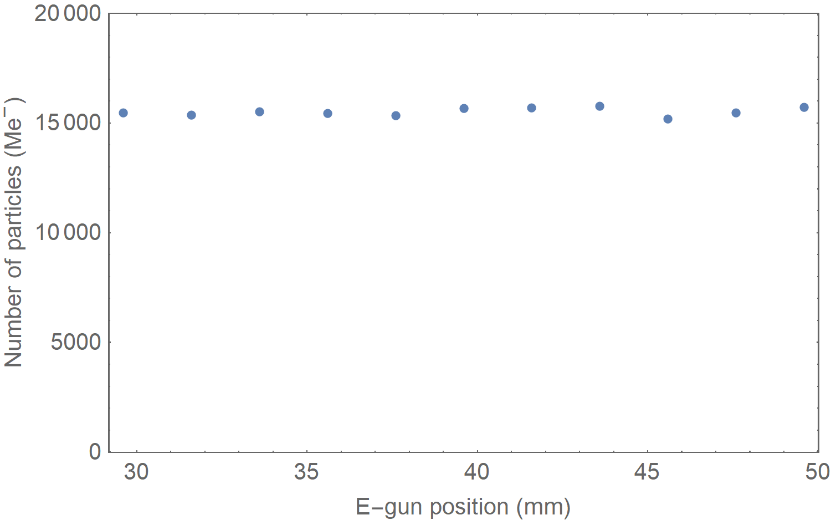 Experimental sequence (Trap depth: -400V)
1) Load: 1s
2) Hold: 17us
3) RW: 13 MHz, 2.95 Vpp, 1 s
4) Lift the trap + RW: 40ms 
5) Turn off RW: 10ms
6) Drop the trap + Dump + Trigger digitizer + Trigger CAM: 5ms
29.6 mm
31.6 mm
33.6 mm
35.6 mm
37.6 mm
39.6 mm (original position)
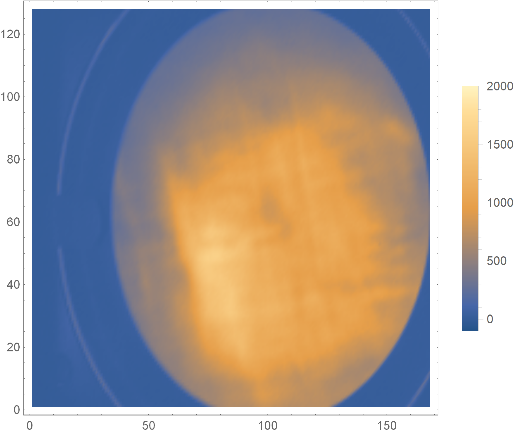 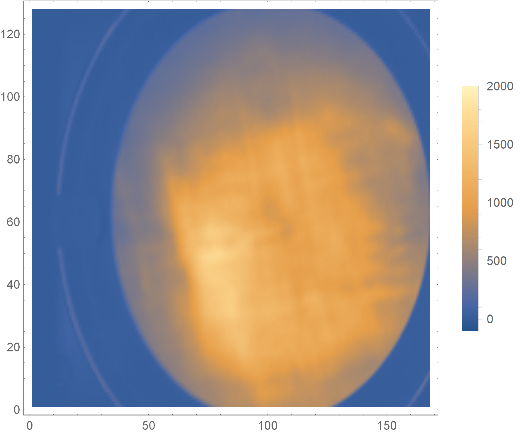 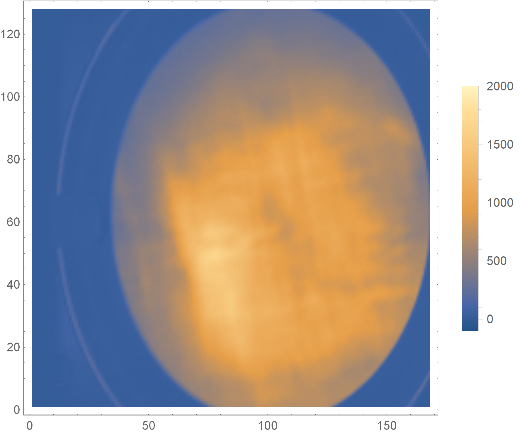 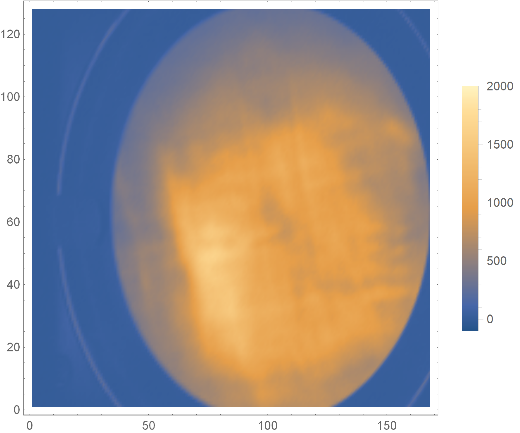 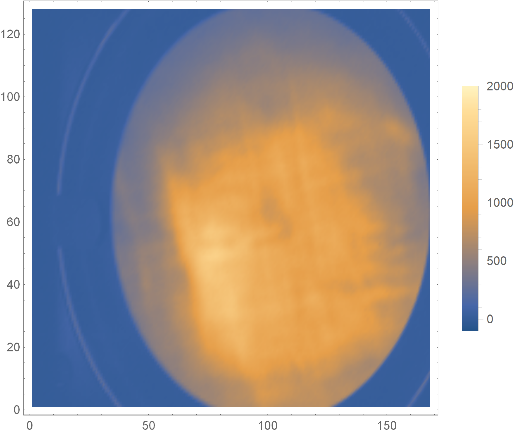 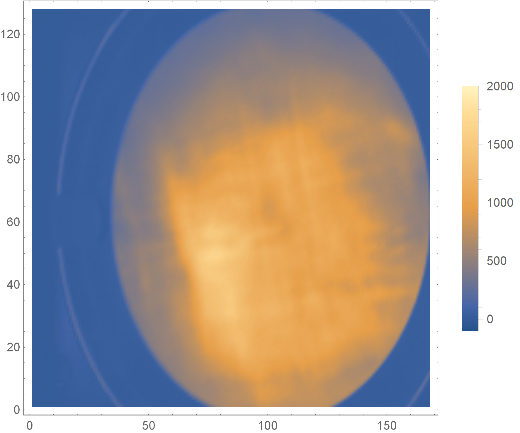 41.6 mm
43.6 mm
45.6 mm
47.6 mm
49.6 mm
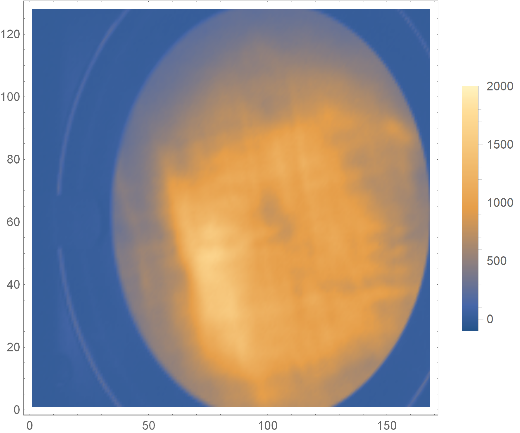 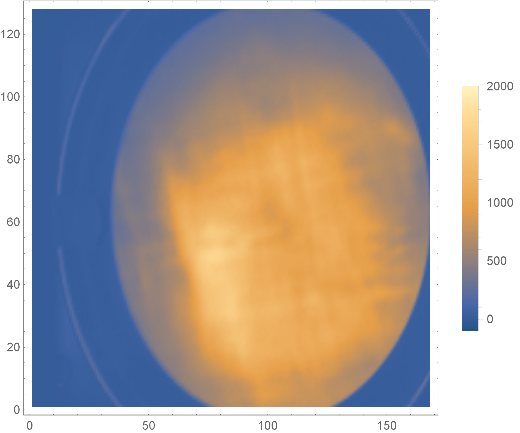 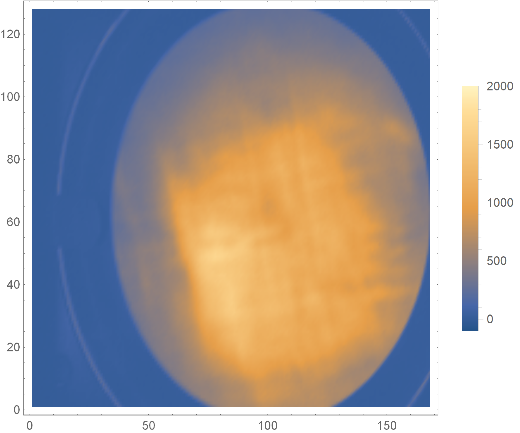 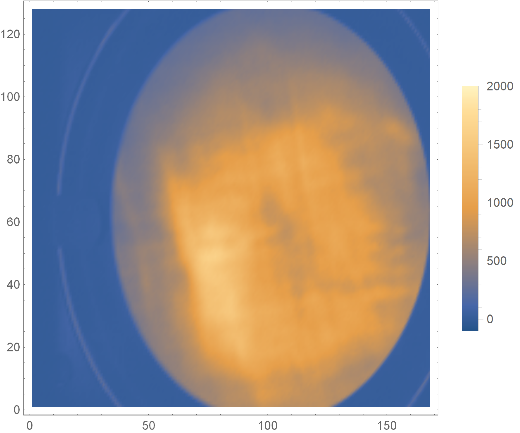 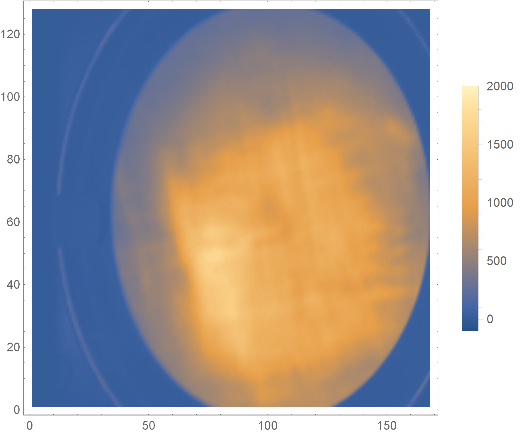 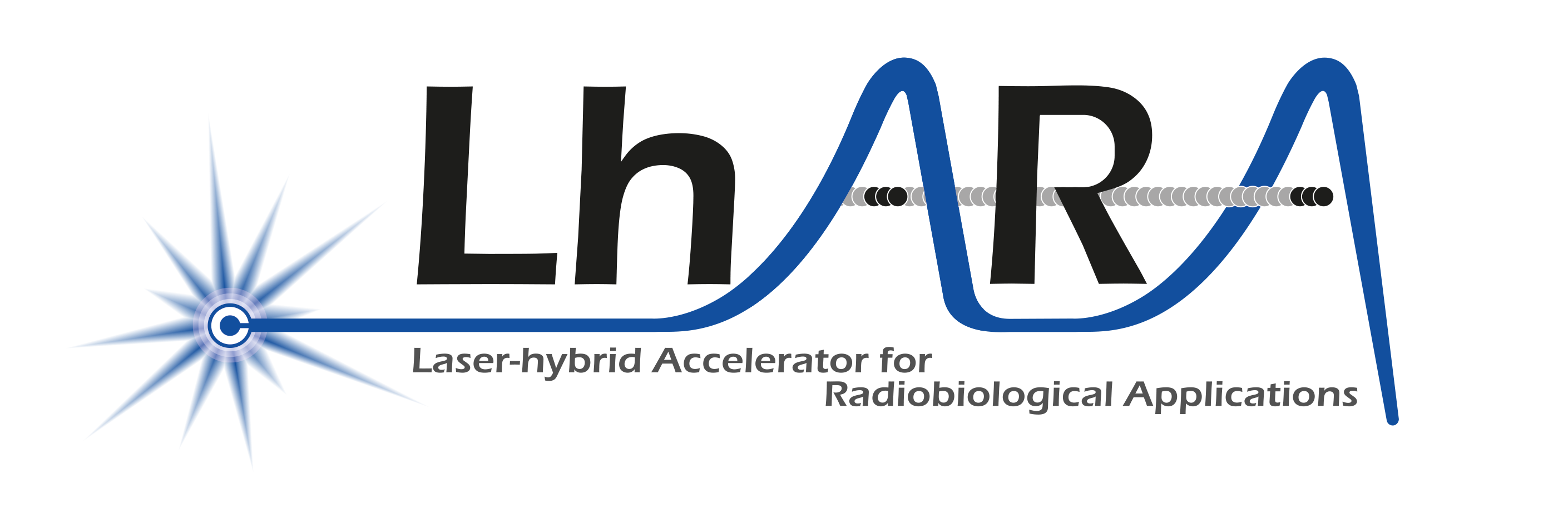 Conclusion and outlook
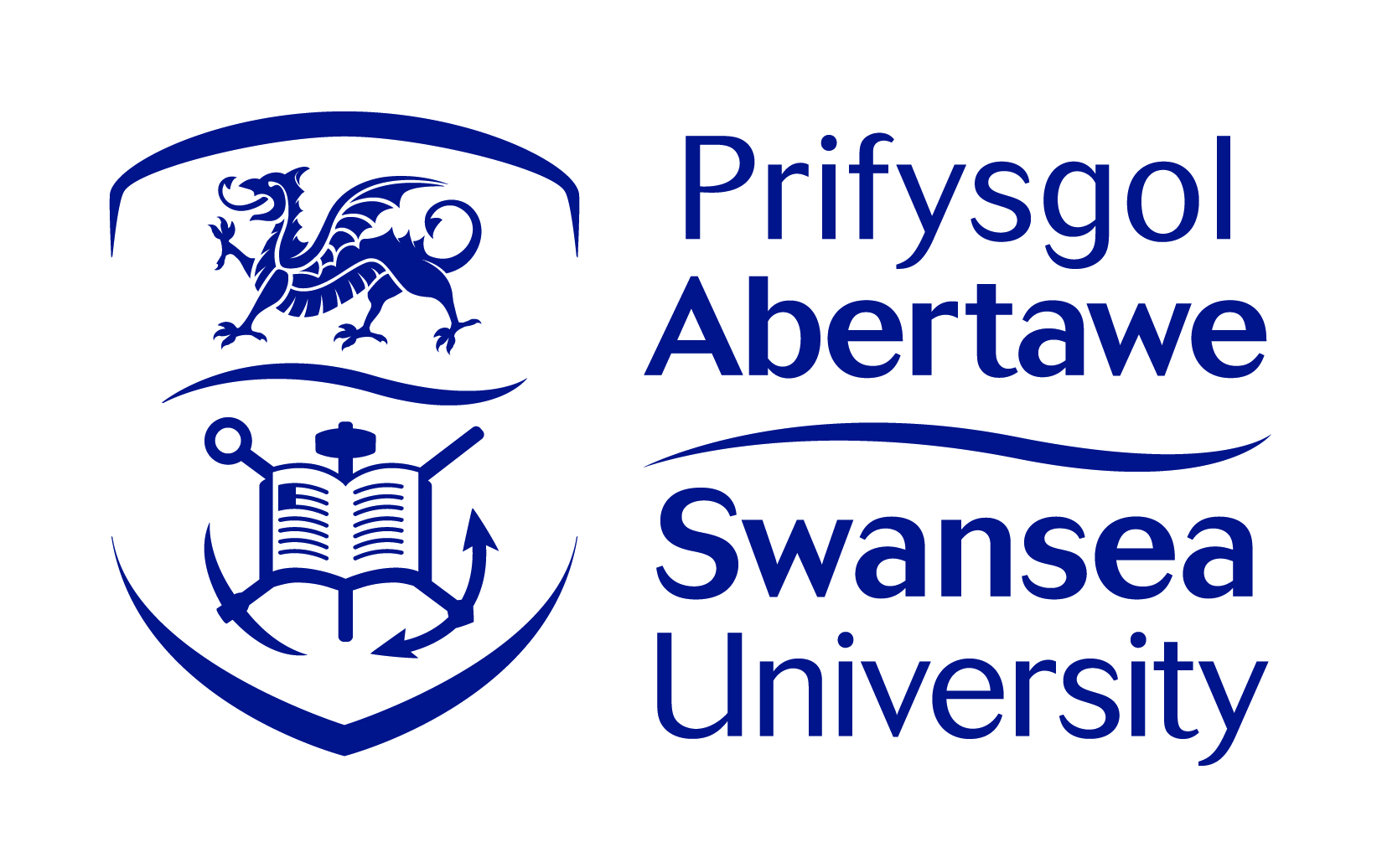 Density
The peak density of the plasma is ~ 1×1015 m-3.
Radius
~5 mm.
Length
~19 cm.
Lifetime
As long as the RW is applied, the plasma remain stable.
 
Next steps …
Vary the pressure of the cooling gas.
Increase the electrode length to extend the plasma length, which will reduce the focal length.
Use numerical simulation to verify our diagnostics and 
     predict the behaviour of positively charge particles when sending them through the plasma.
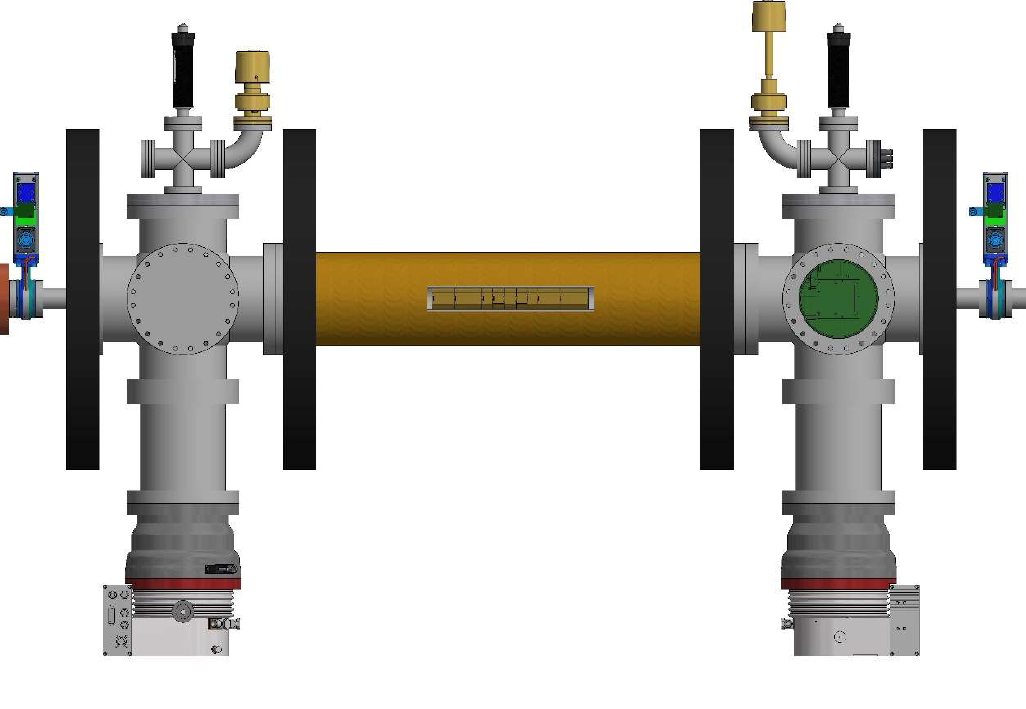 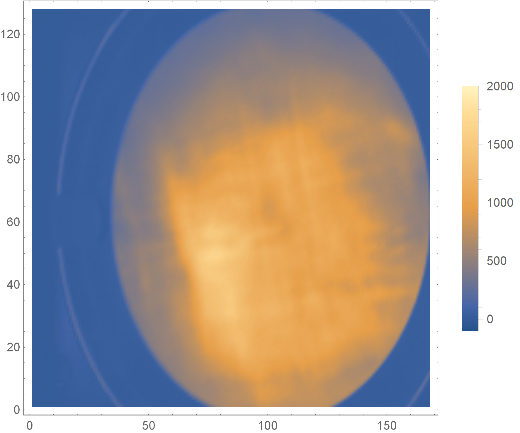 Proton and ion capture progress (11th February 2025)
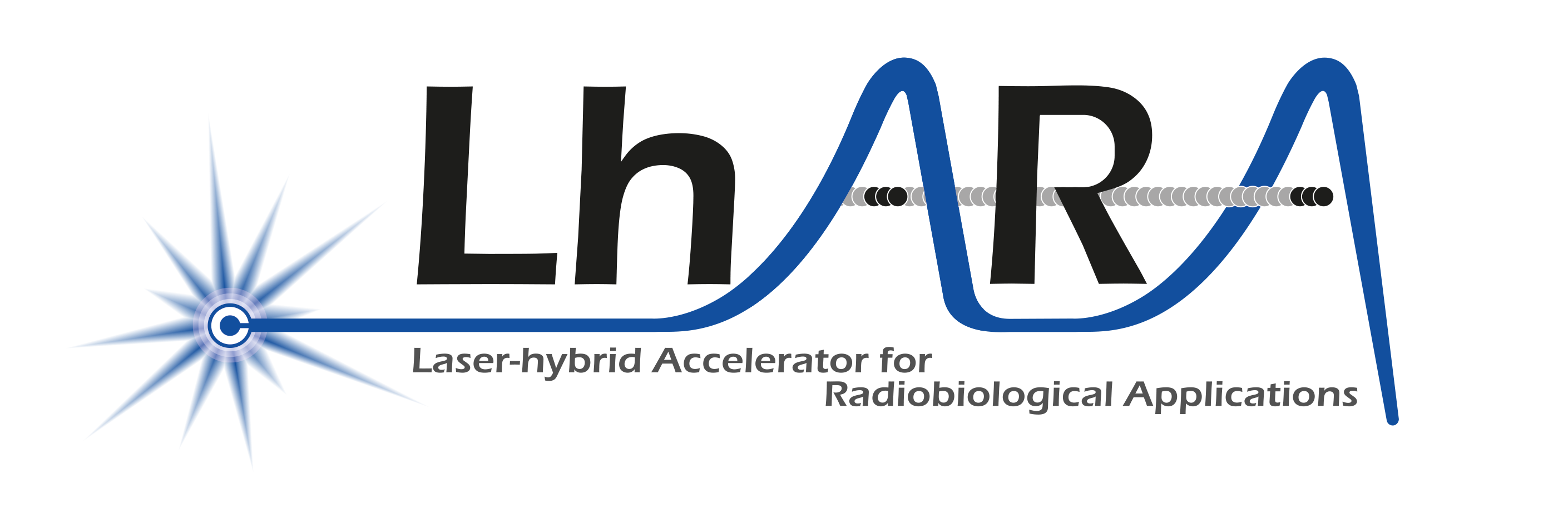 WP3 Personnel
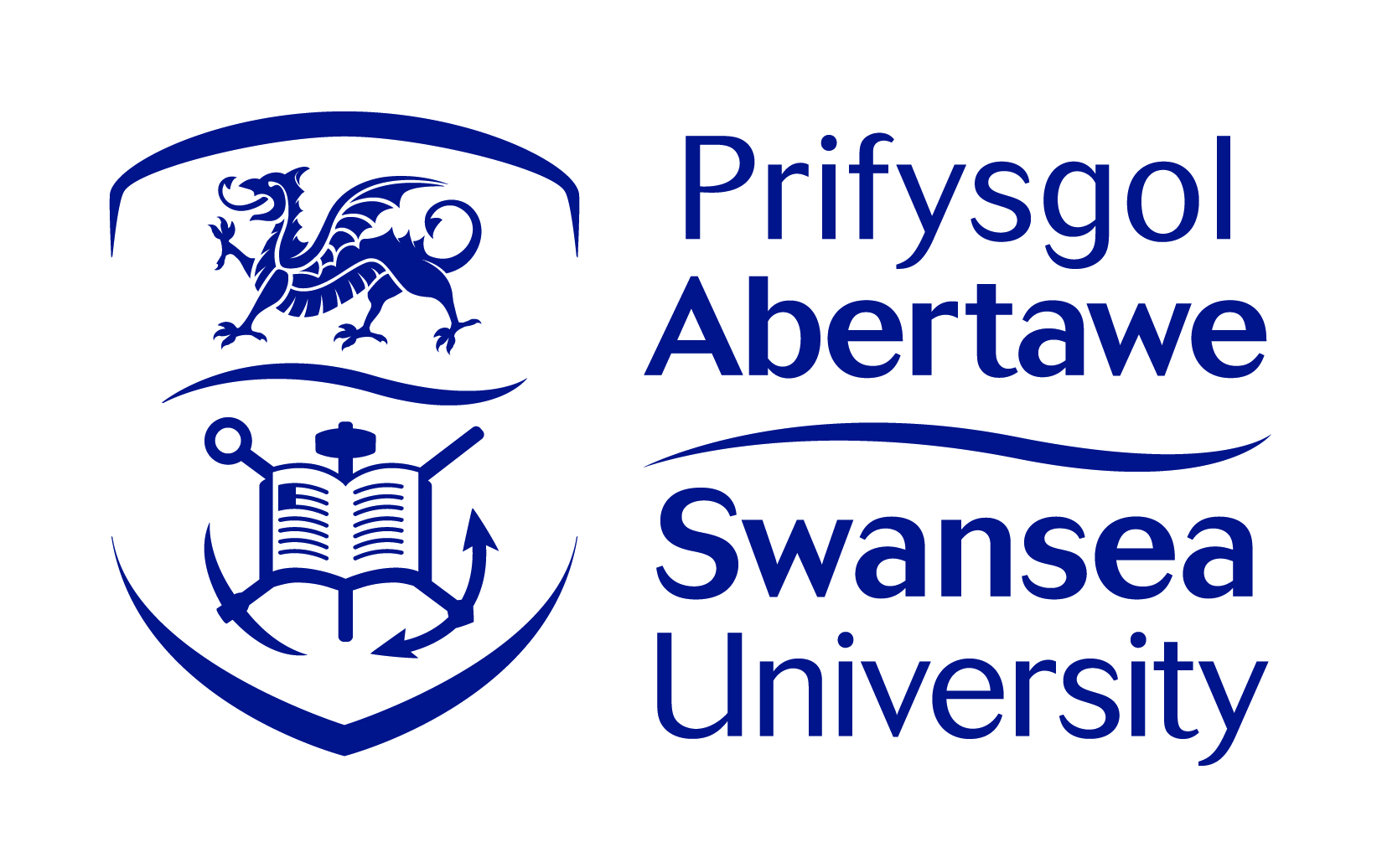 W. Bertsche
M. Charlton
S. Eriksson
D. P. van der Werf
C. A. Isaac
C. Baker
P. Ruksasakchai
T. Dascalu
J. Fajans
J. Wurtele
B. Bingham
R. Hugtenburg
J. Purden
A. Knoll
E. Bennet
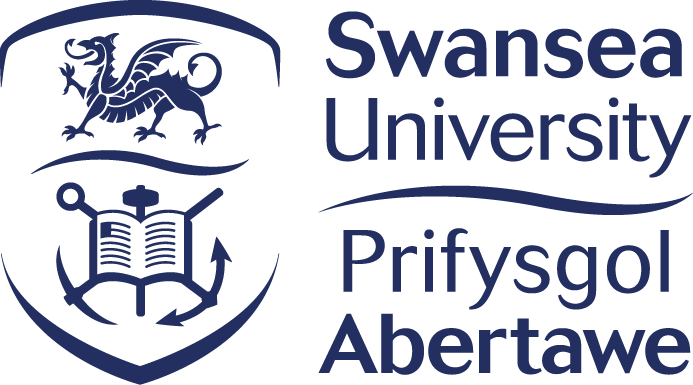 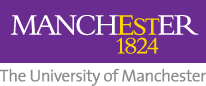 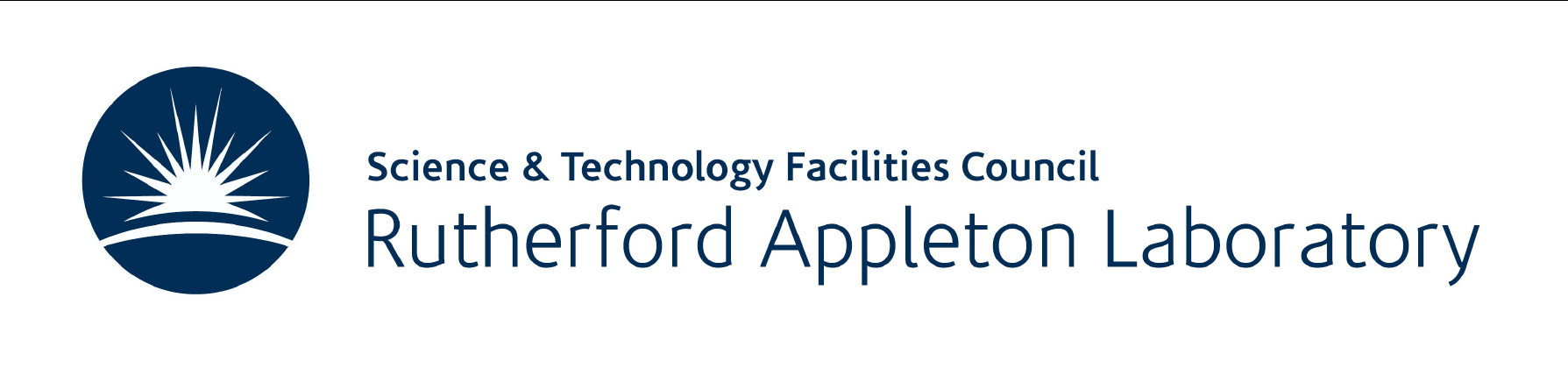 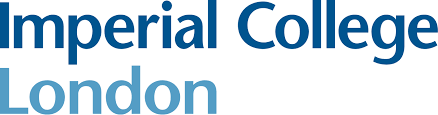 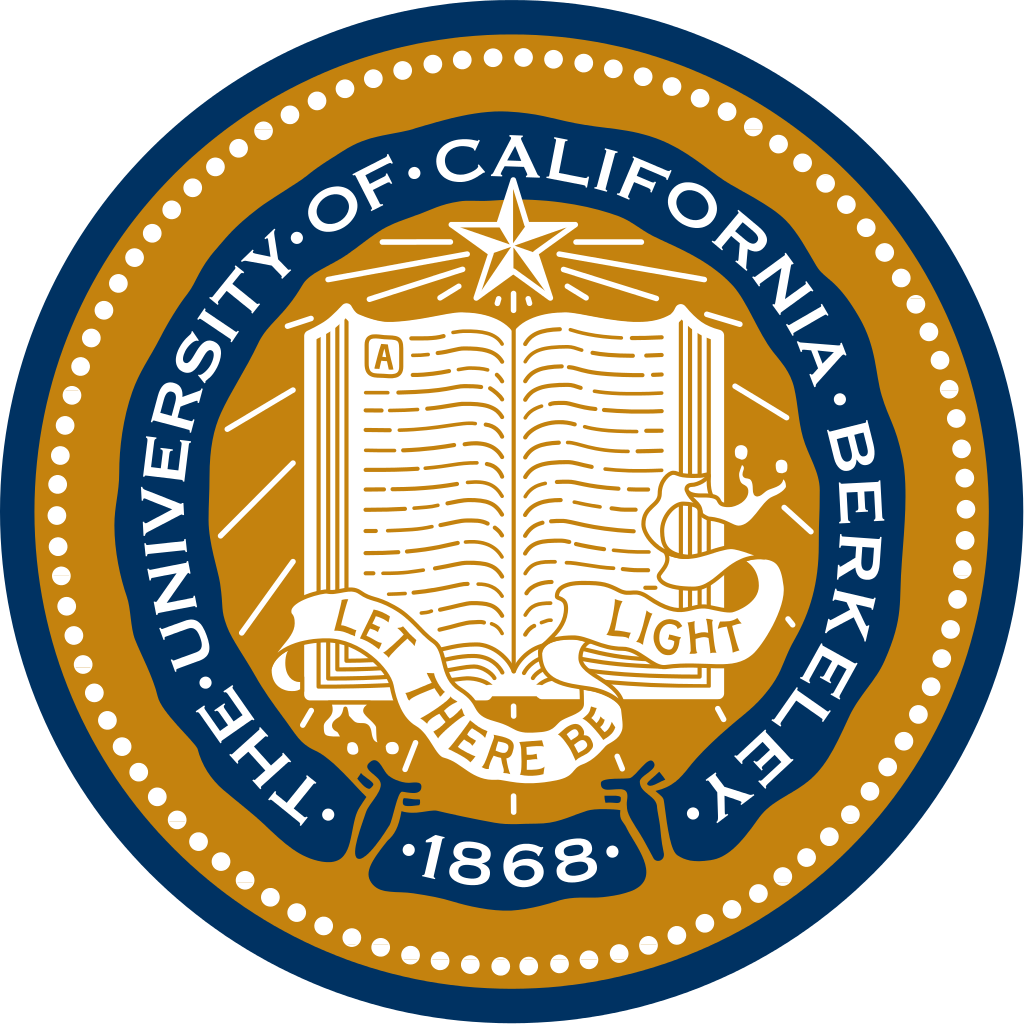 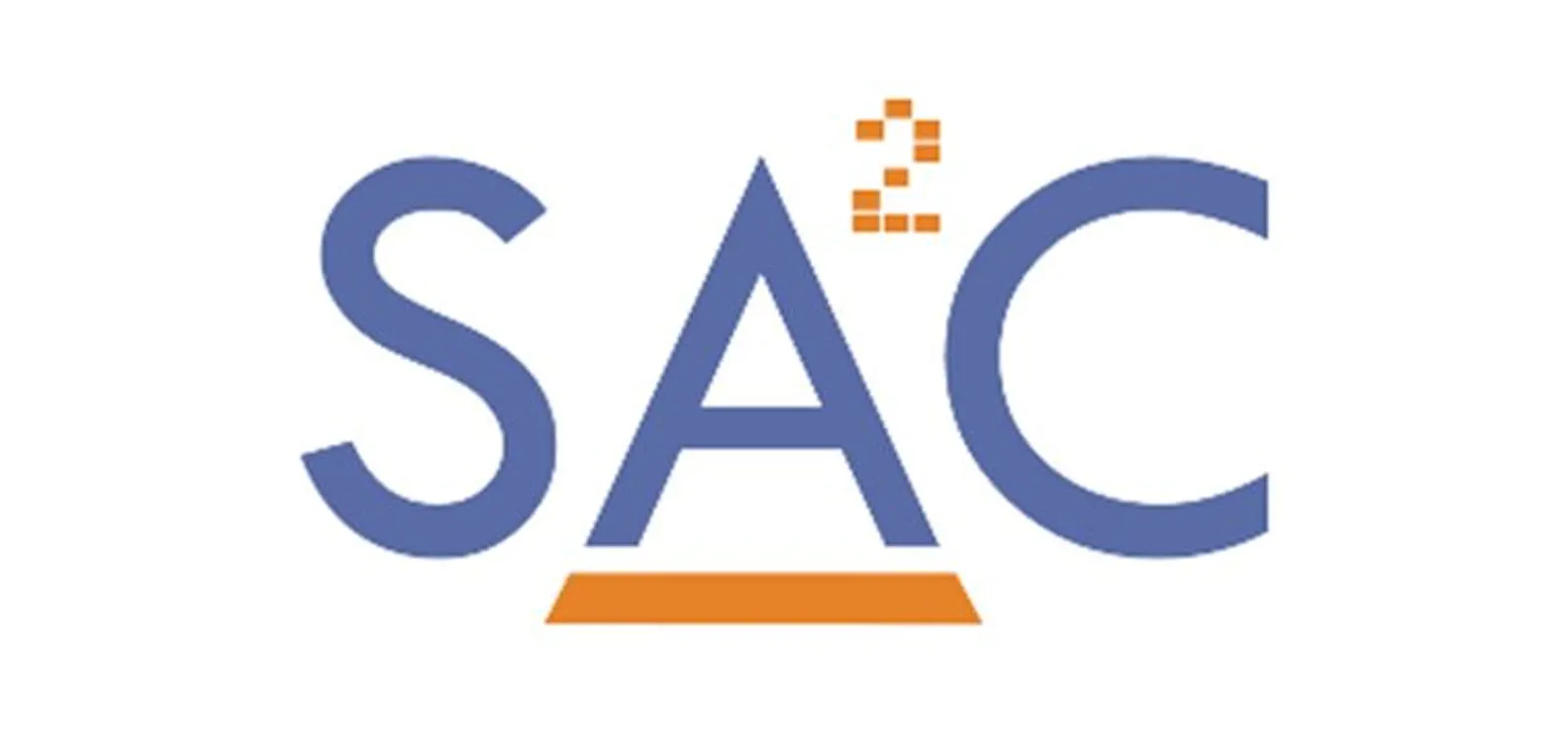 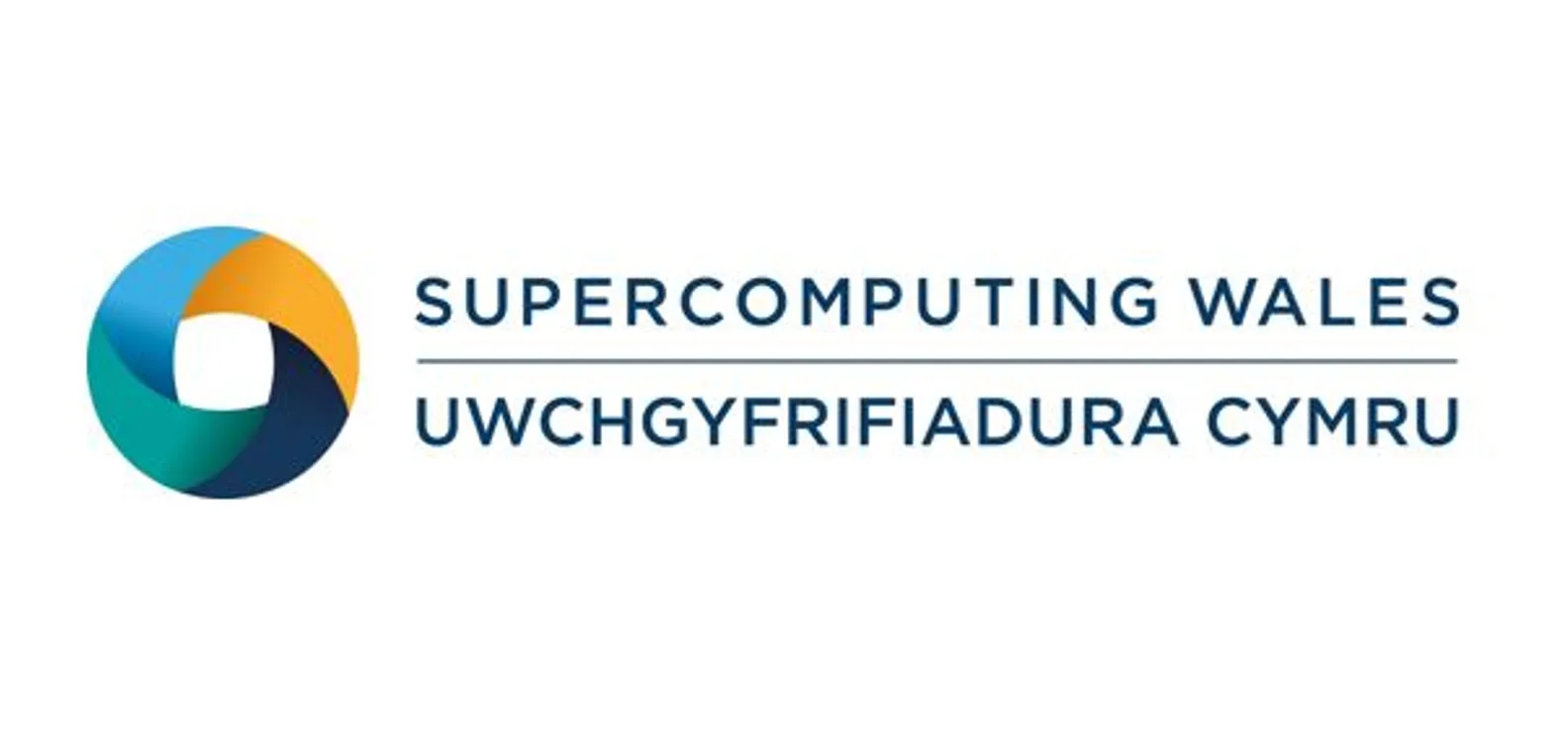 Proton and ion capture progress (11th February 2025)
Vary the CO₂ pressure
3.87×10-8: 20250131174331
6.34×10-8: 20250131184621
7.57×10-8: 20250131165125
3.62×10-7: 20250131153255
7.35×10-7: 20250130102248
1.46×10-6: 20250130110911
2.18×10-6: 20250130115658
2.91×10-6: 20250130132503
3.63×10-6: 20250130140932
4.36×10-6: 20250130145213
5.08×10-6: 20250130153710
5.81×10-6: 20250130163338
6.54×10-6: 20250130172432
7.27×10-6: 20250131110244
7.99×10-6: 20250131115913
8.71×10-6: 20250131132143
1.45×10-5: 20250131201844
2.18×10-5: 20250131192734
2.91×10-5: 20250131203136
3.64×10-5: 20250131191610
4.35×10-5: 20250131204322
5.02×10-5: 20250131195451
5.79×10-5: 20250131205615
6.51×10-5: 20250131194322
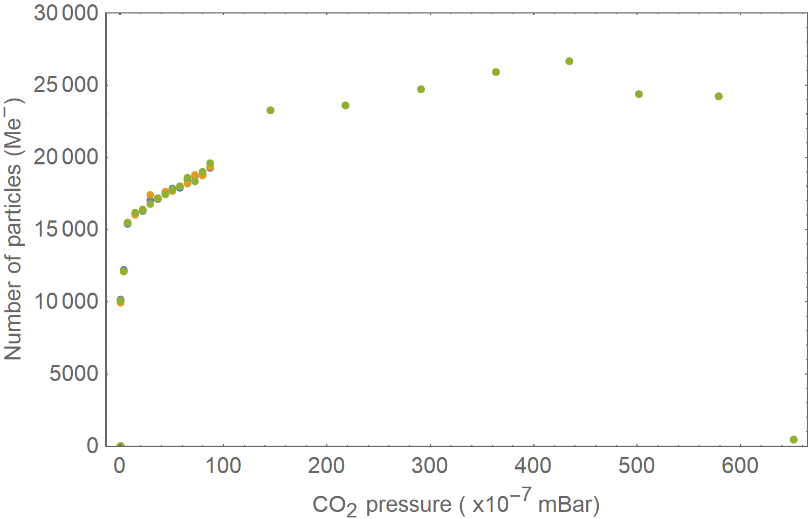 Experimental sequence (Trap depth: -400V)
1) Load: 1s
2) Hold: 17us
3) RW: 13 MHz, 2.95 Vpp, 1 s
4) Lift the trap + RW: 40ms 
5) Turn off RW: 10ms
6) Drop the trap + Dump + Trigger digitizer + Trigger CAM: 5ms
7.35×10-7
1.46×10-6
2.18×10-6
2.91×10-6
3.63×10-6
3.62×10-7
7.57×10-8
3.87×10-8
6.34×10-8
4.36×10-6
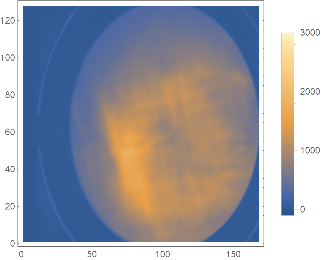 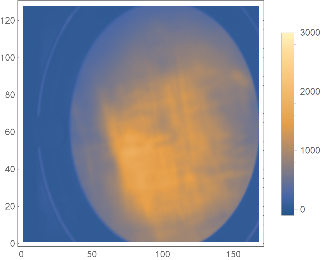 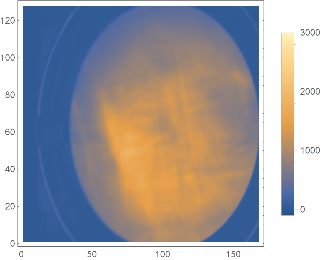 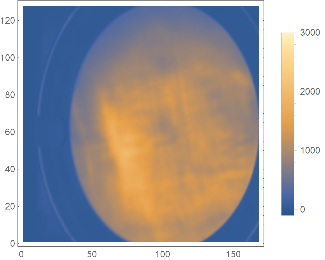 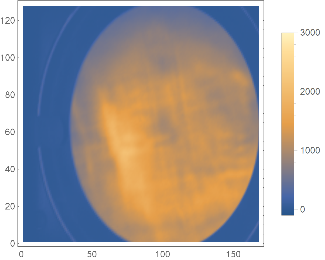 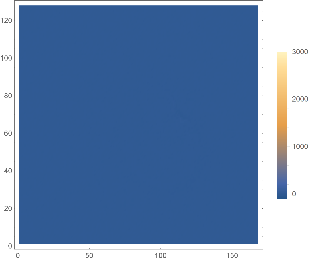 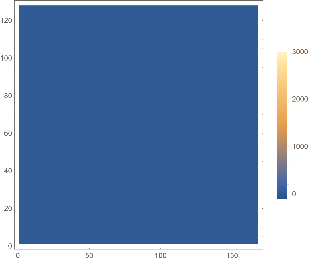 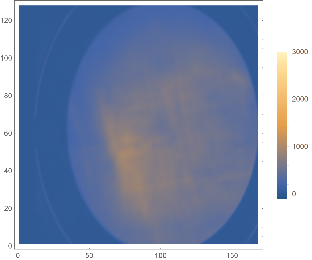 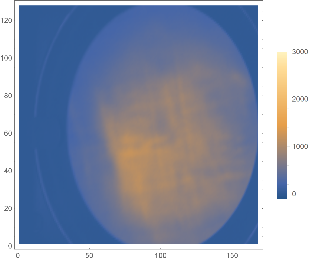 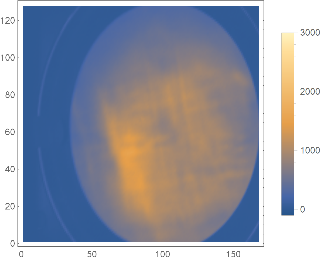 1.45×10-5
2.18×10-5
8.71×10-6
5.08×10-6
5.81×10-6
6.54×10-6
7.27×10-6
7.99×10-6
2.91×10-5
3.64×10-5
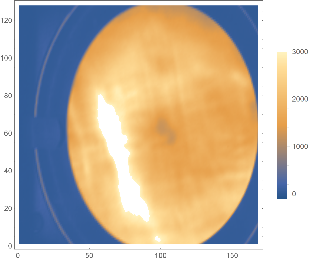 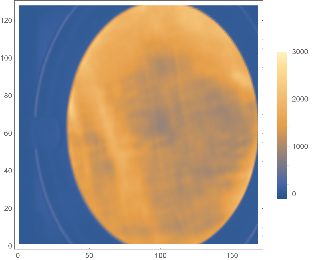 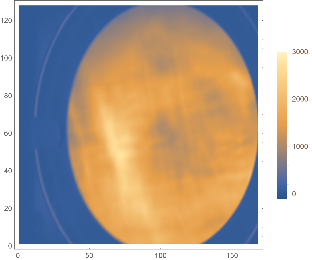 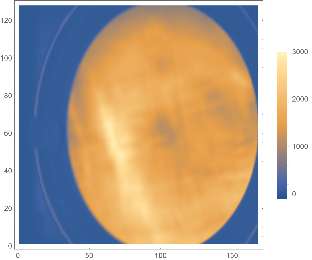 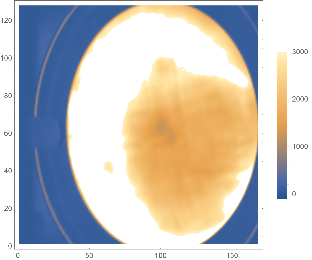 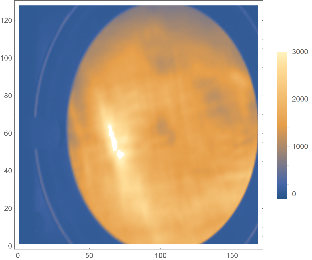 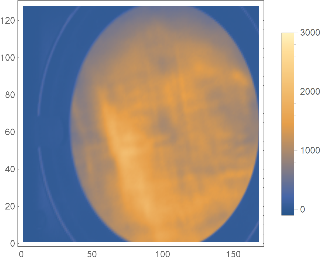 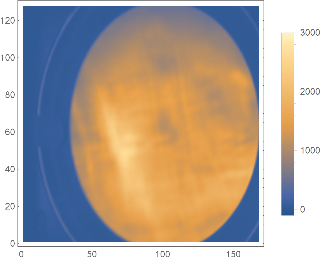 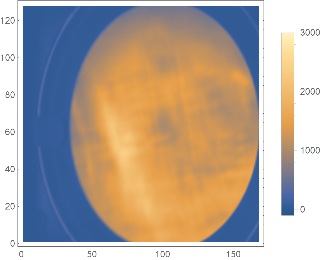 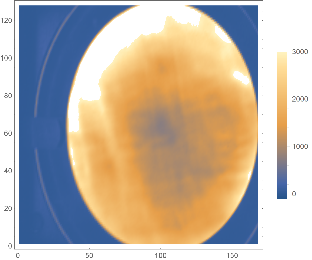 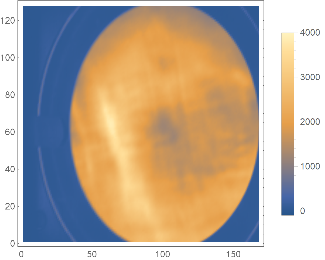 6.51×10-5
5.79×10-5
5.02×10-5
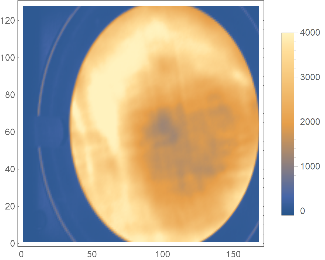 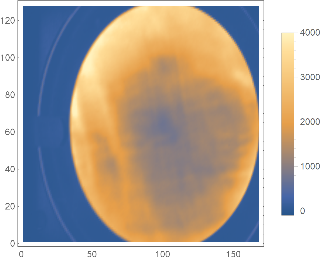 4.35×10-5
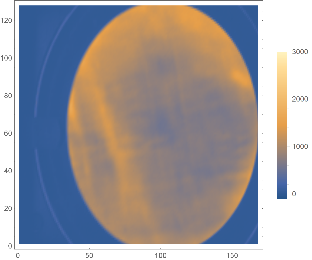 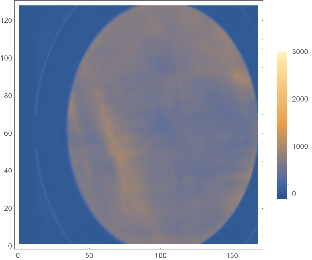 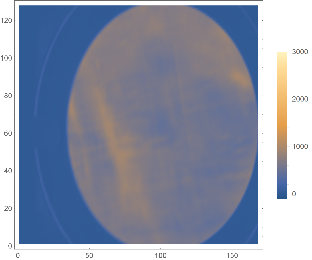 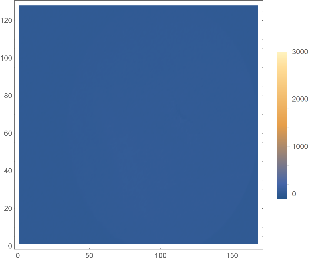